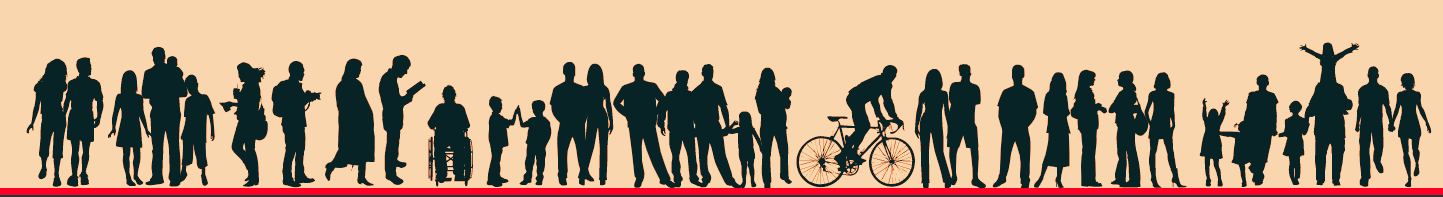 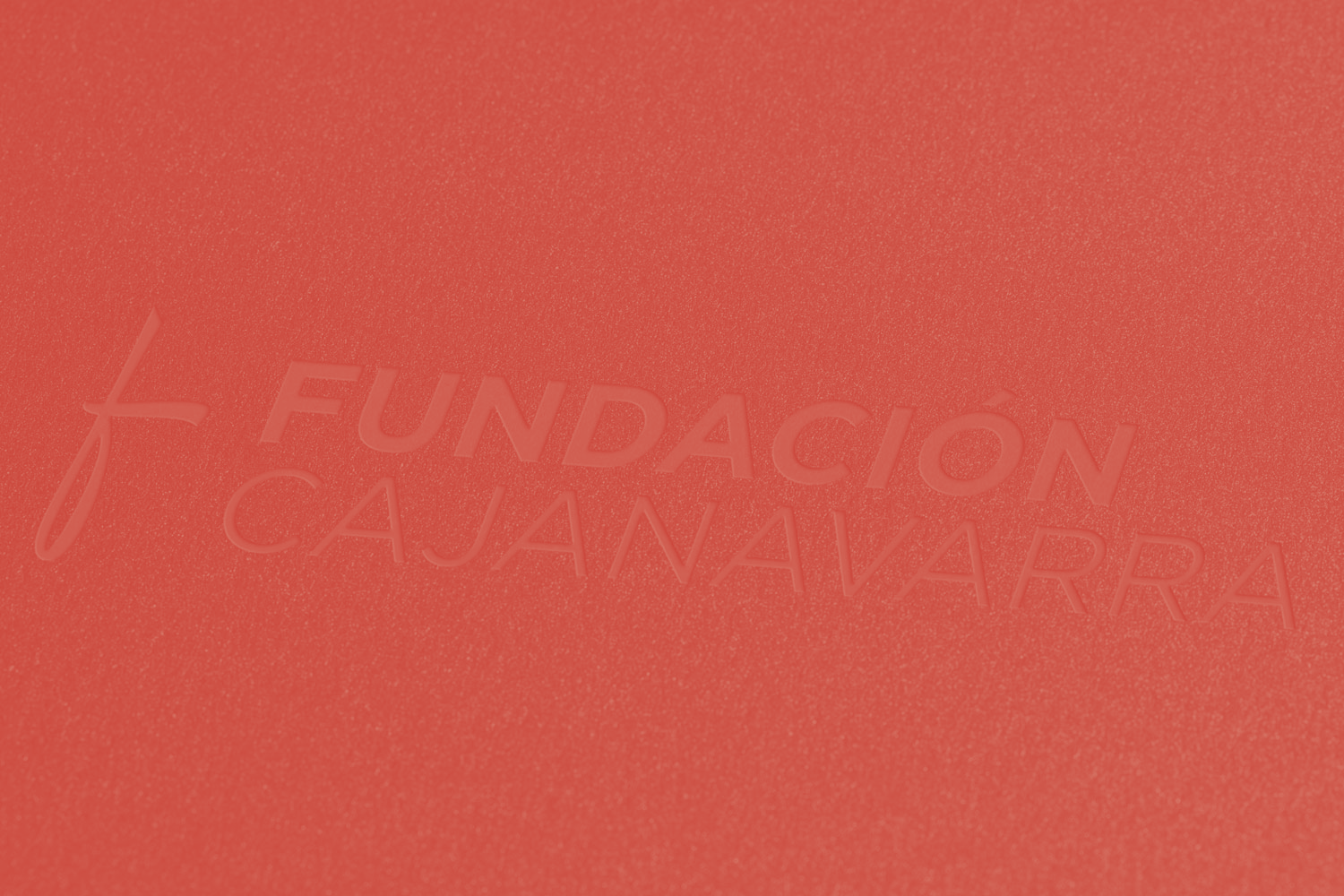 Sesión ordinaria – 21 de septiembre 2023
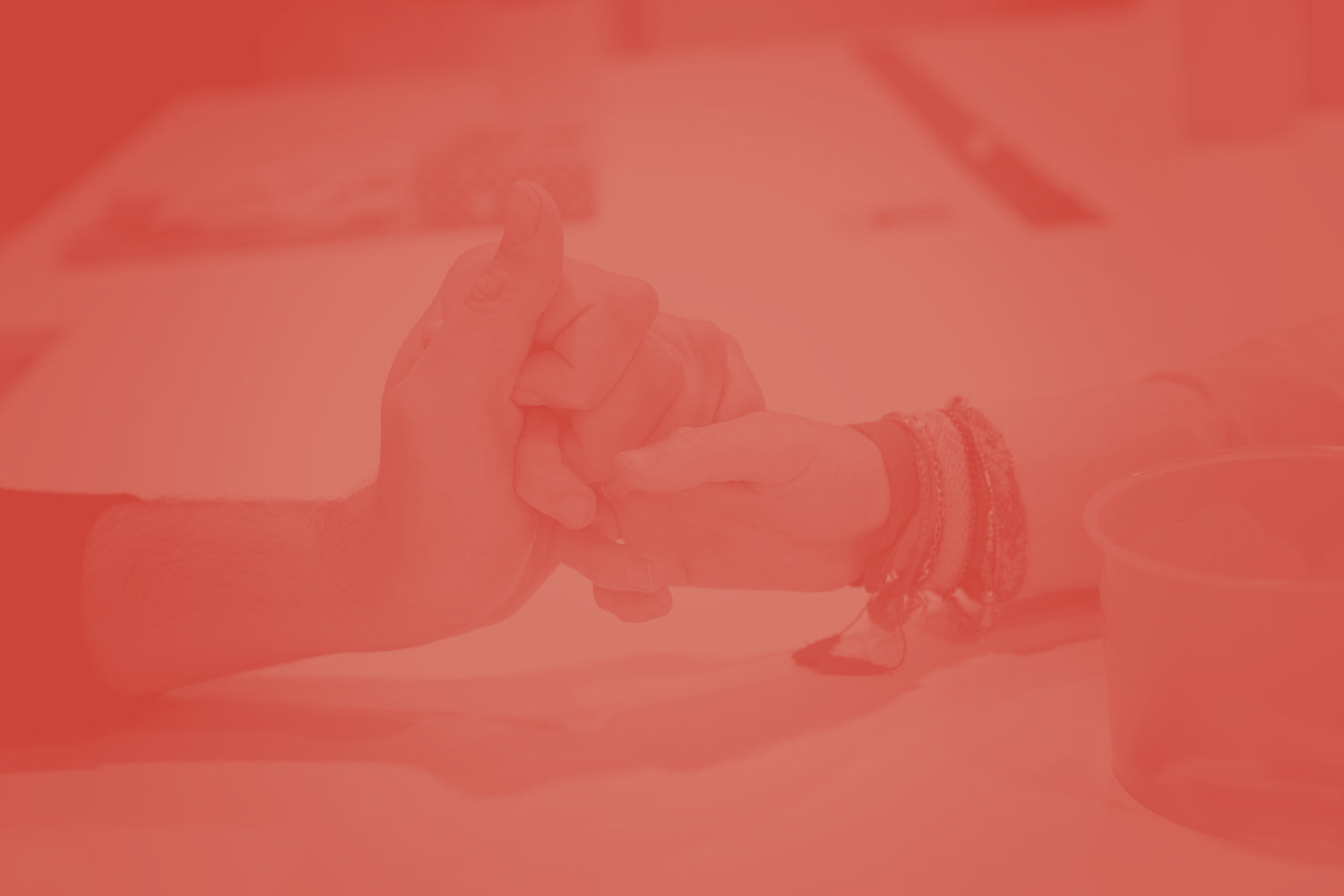 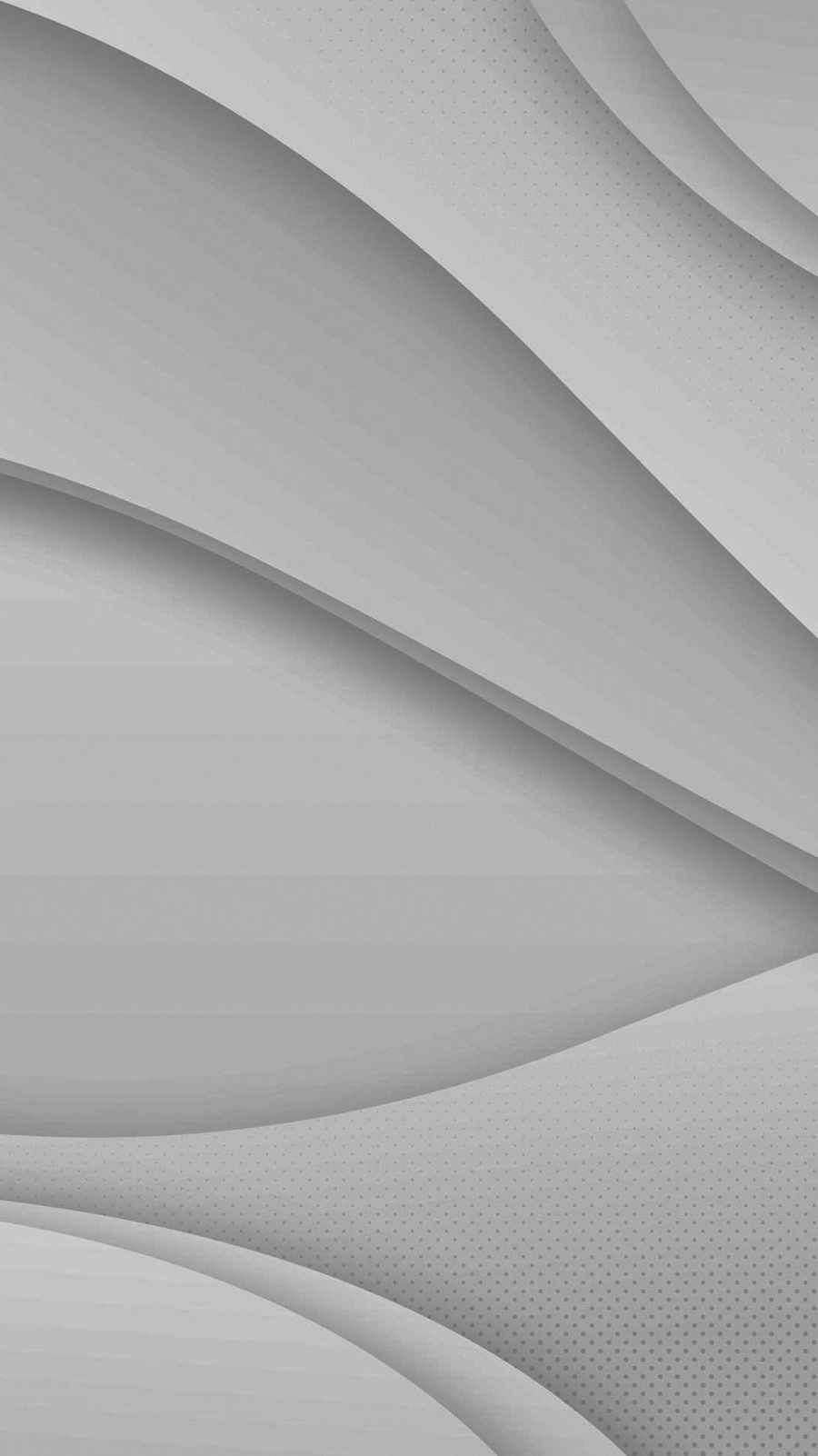 Aprobación del acta de la sesión anterior 

Intervenciones
Presidente
Director general

Asuntos propuestos por la Comisión Económica
Ratificación de la estrategia de venta de acciones de Caixabank
Comunicación al Protectorado de la Política de Inversión y solicitud de autorización a la venta de acciones de Caixabank por encima del 5% del activo de la fundación

Informe sobre el uso del euskera en la fundación

Reflexión sobre la postura de la fundación ante situaciones de vulnerabilidad

Ruegos y preguntas.
Orden del Día
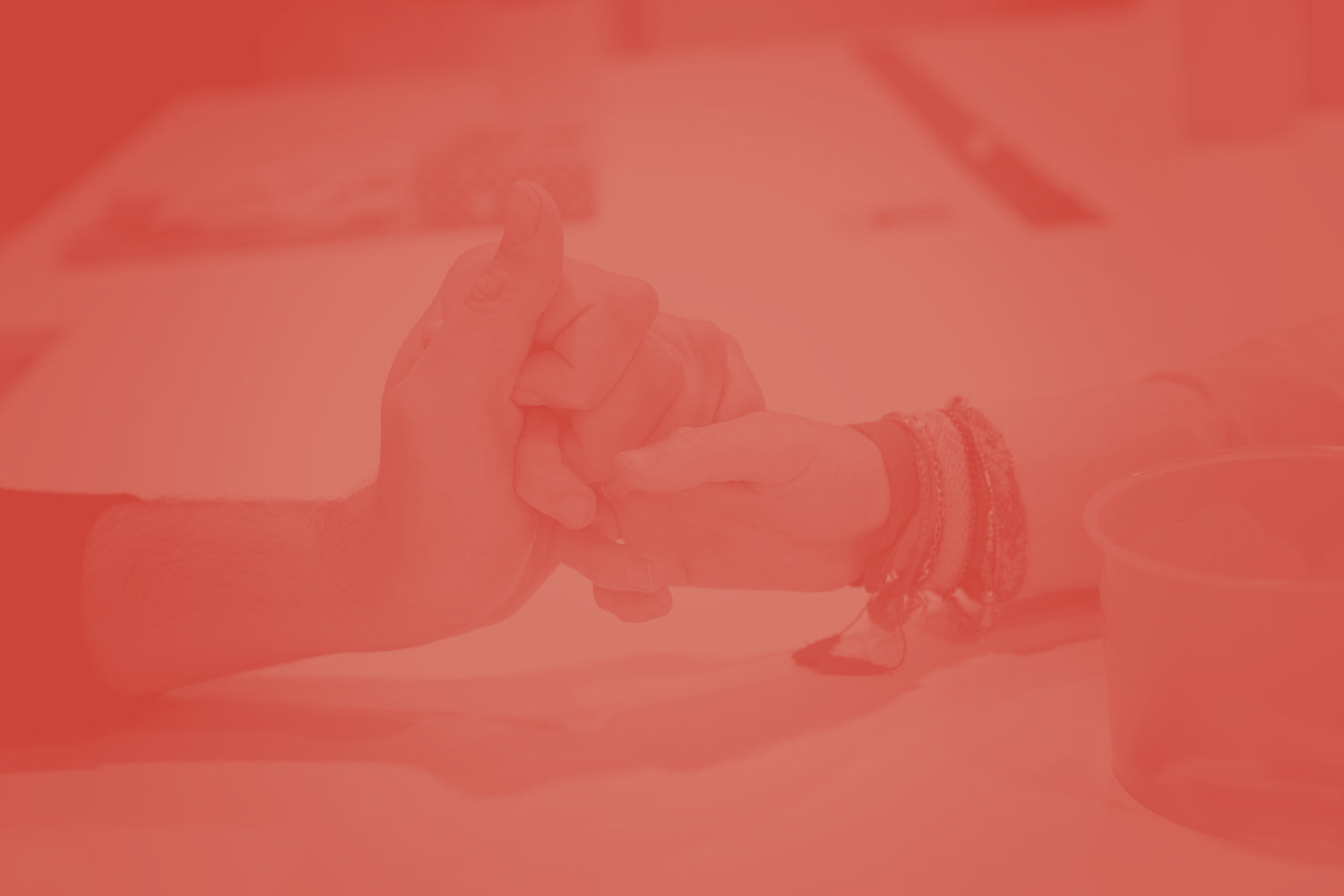 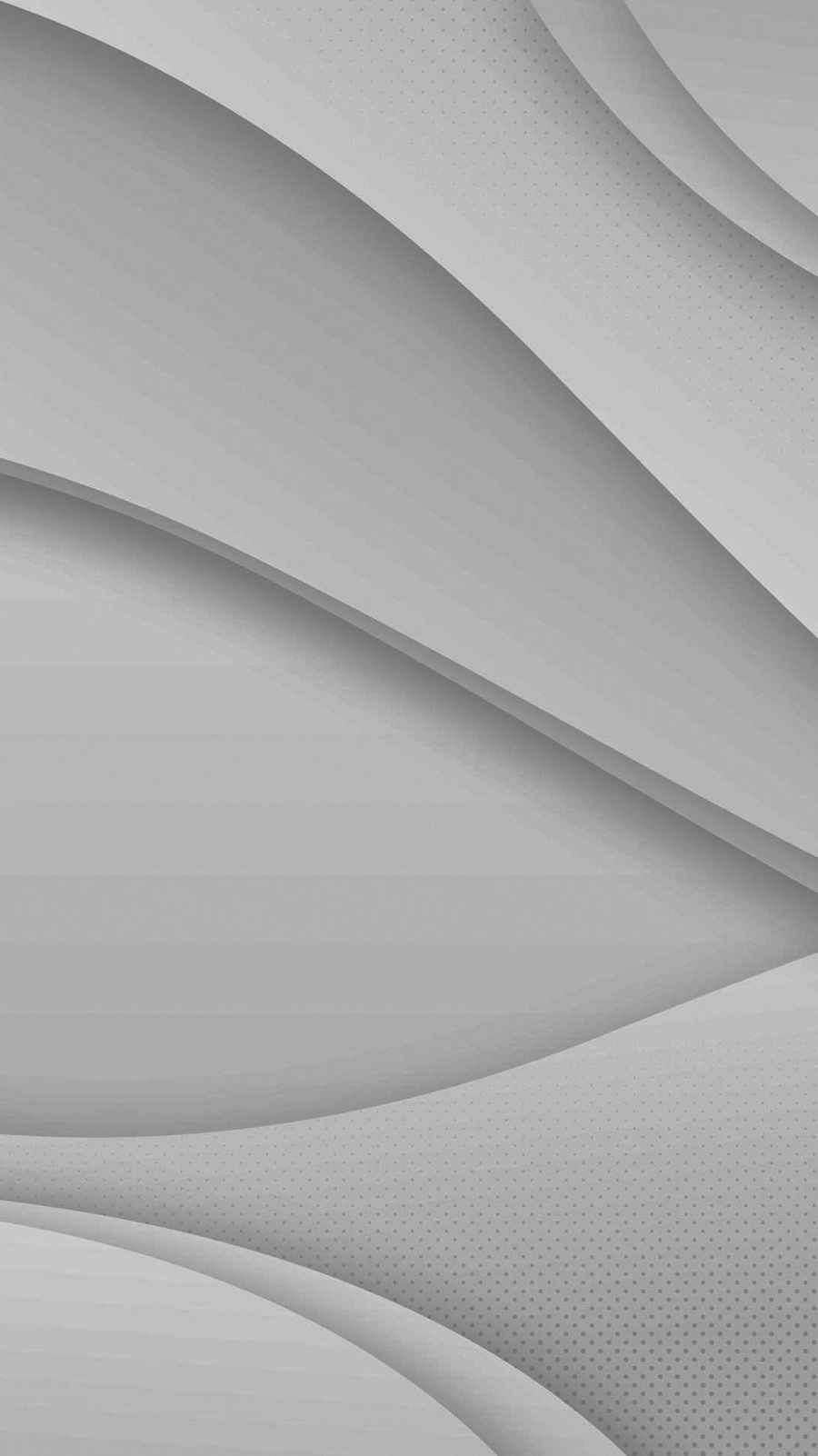 Aprobación de las actas de las sesiones anteriores:
Sesión ordinaria 25 de mayo (acta)
Sesión extraordinaria 1 de junio (acta)
Sesión extraordinaria 21 de junio (acta)
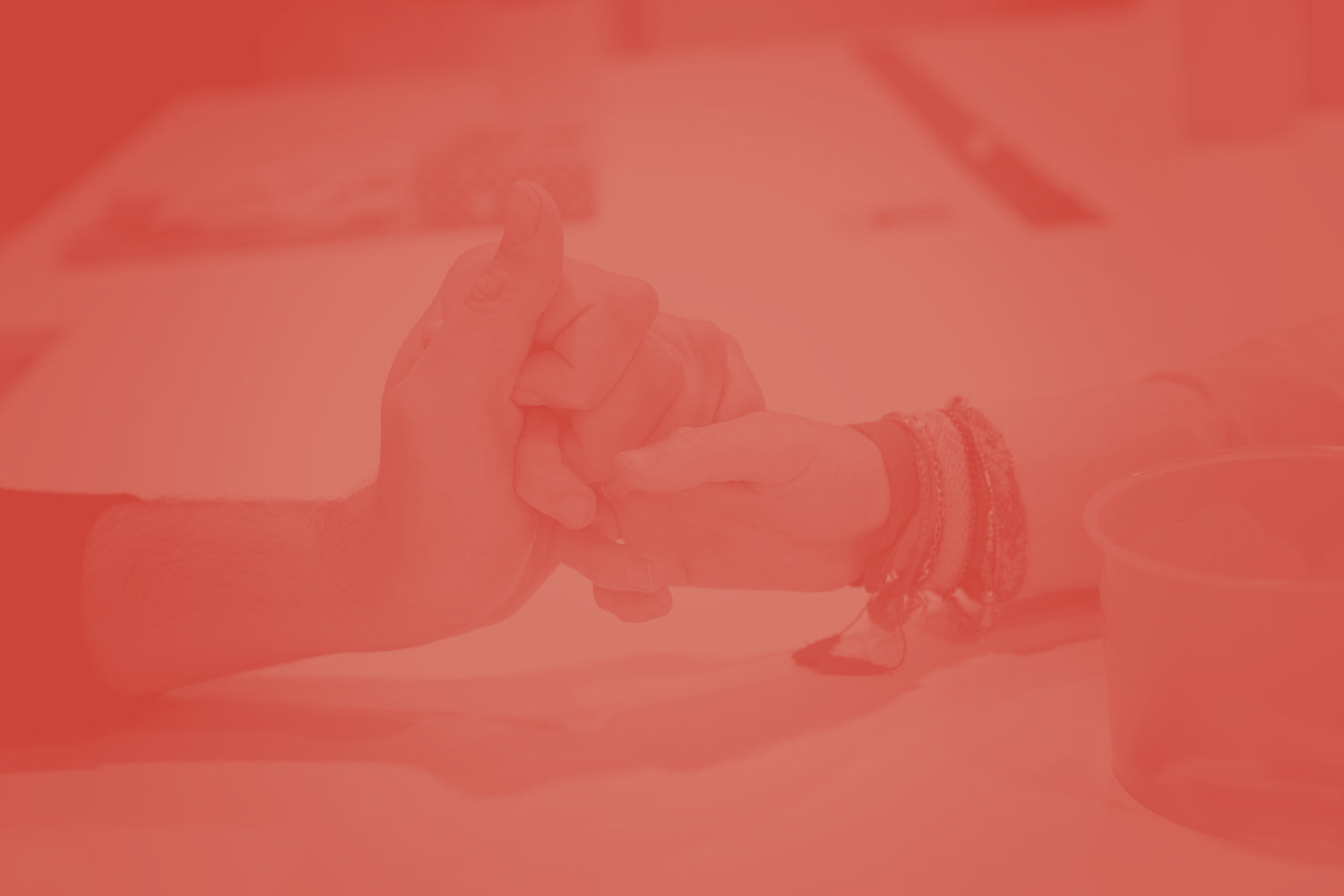 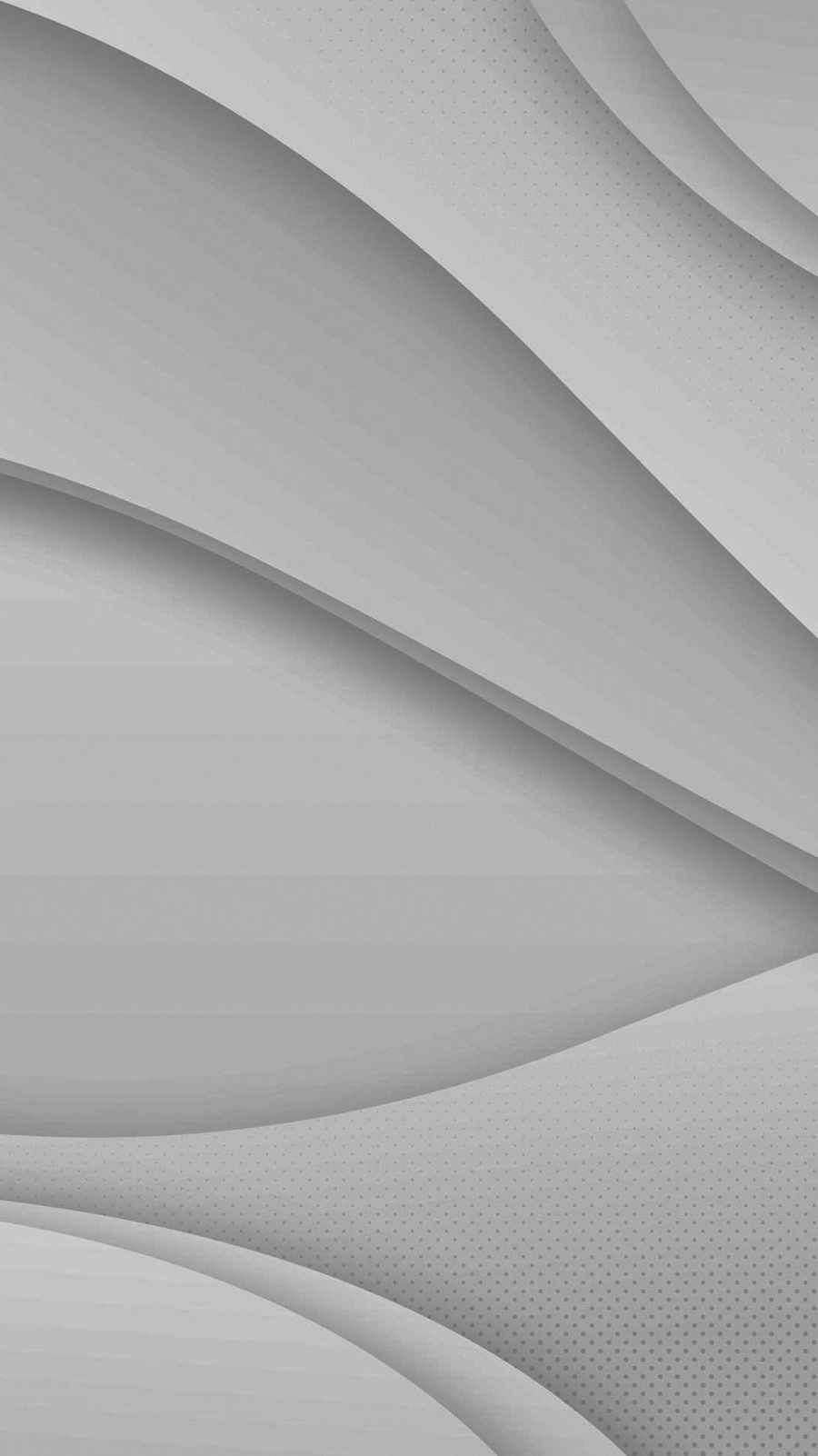 2.1 Intervención del presidente
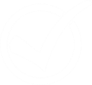 Próximas citas del Patronato:
Propuesta de nueva dinámica en las reuniones del Patronato
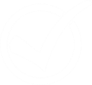 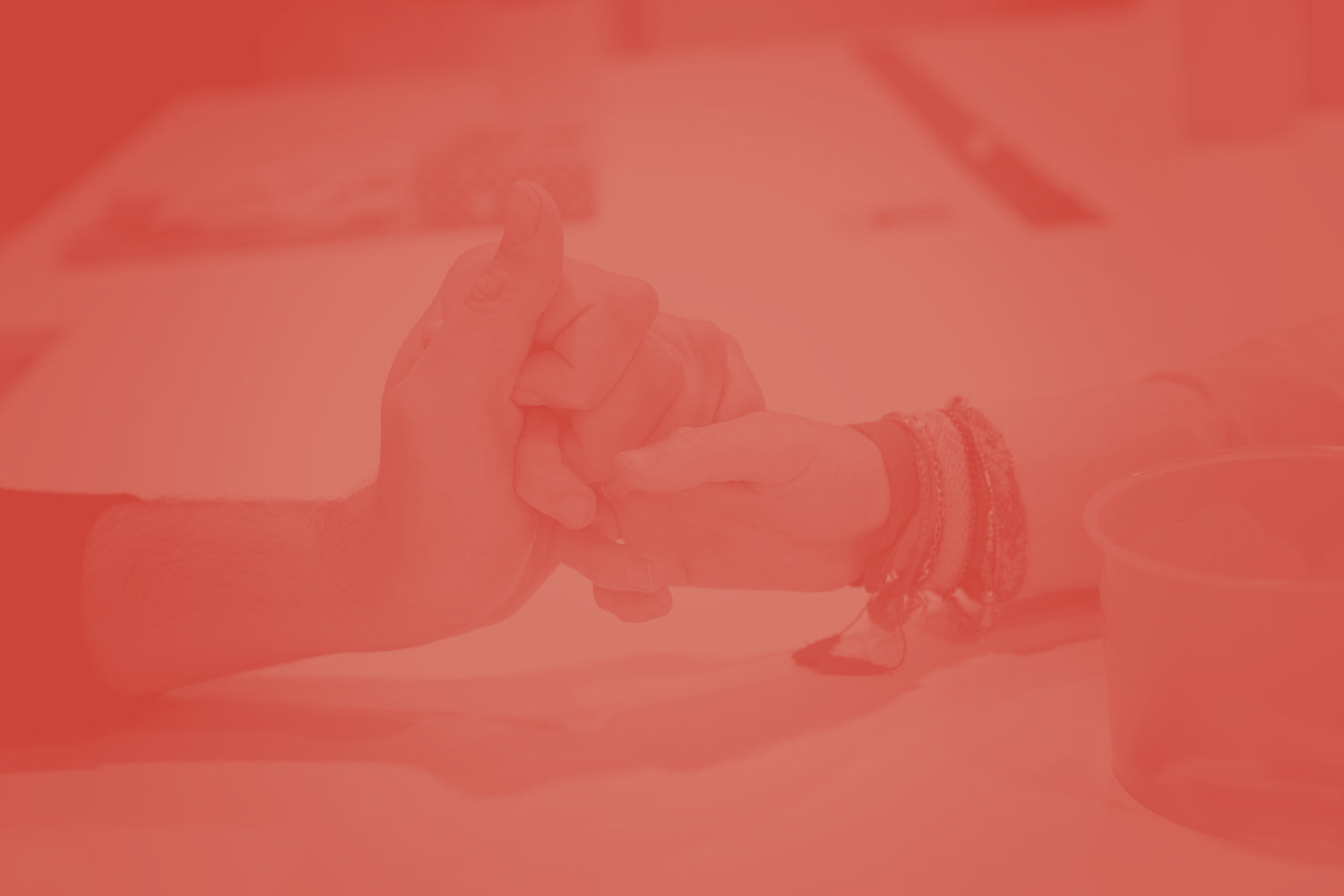 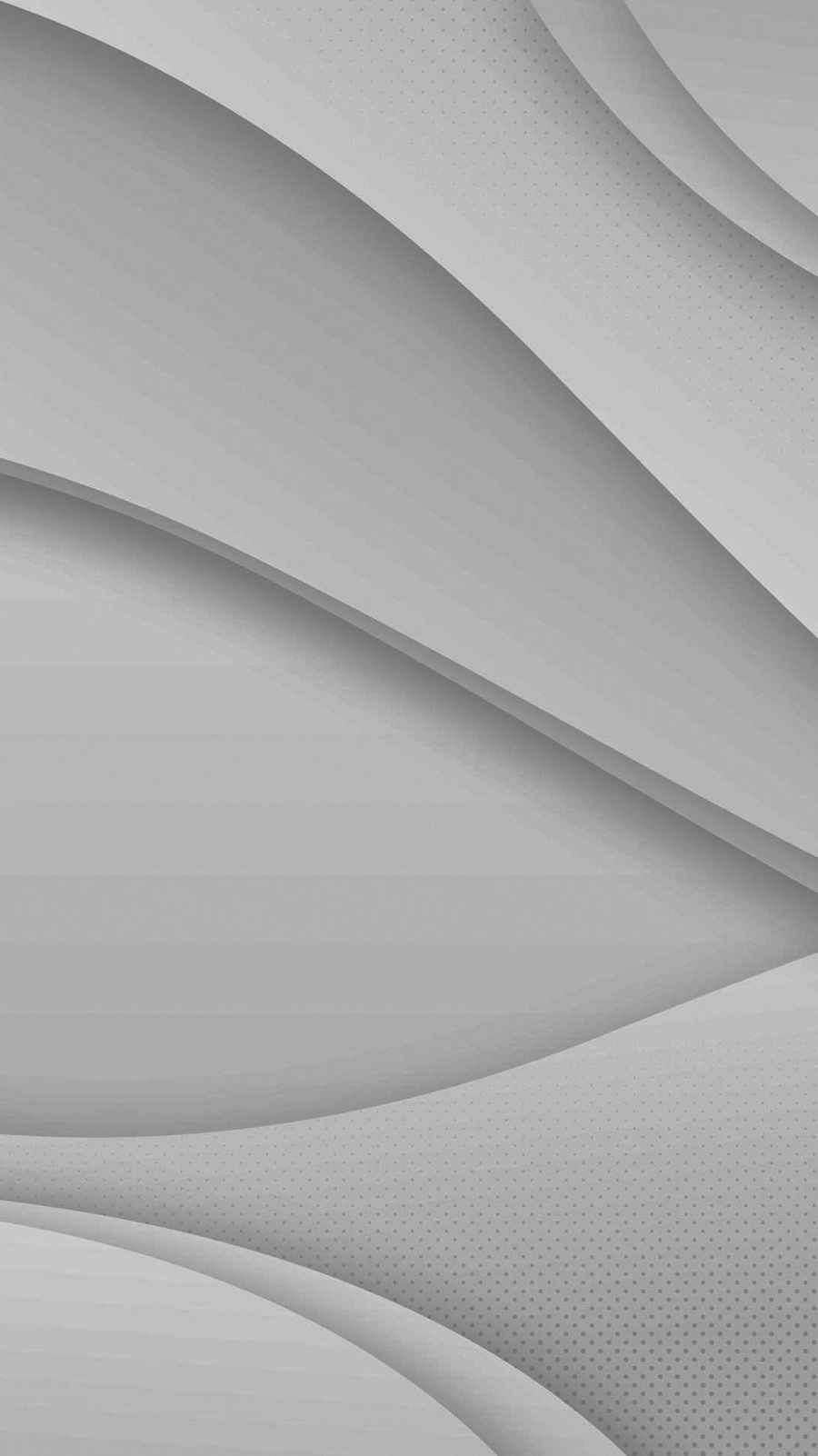 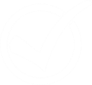 Próximas citas del Patronato:
2.2 Intervención del director general
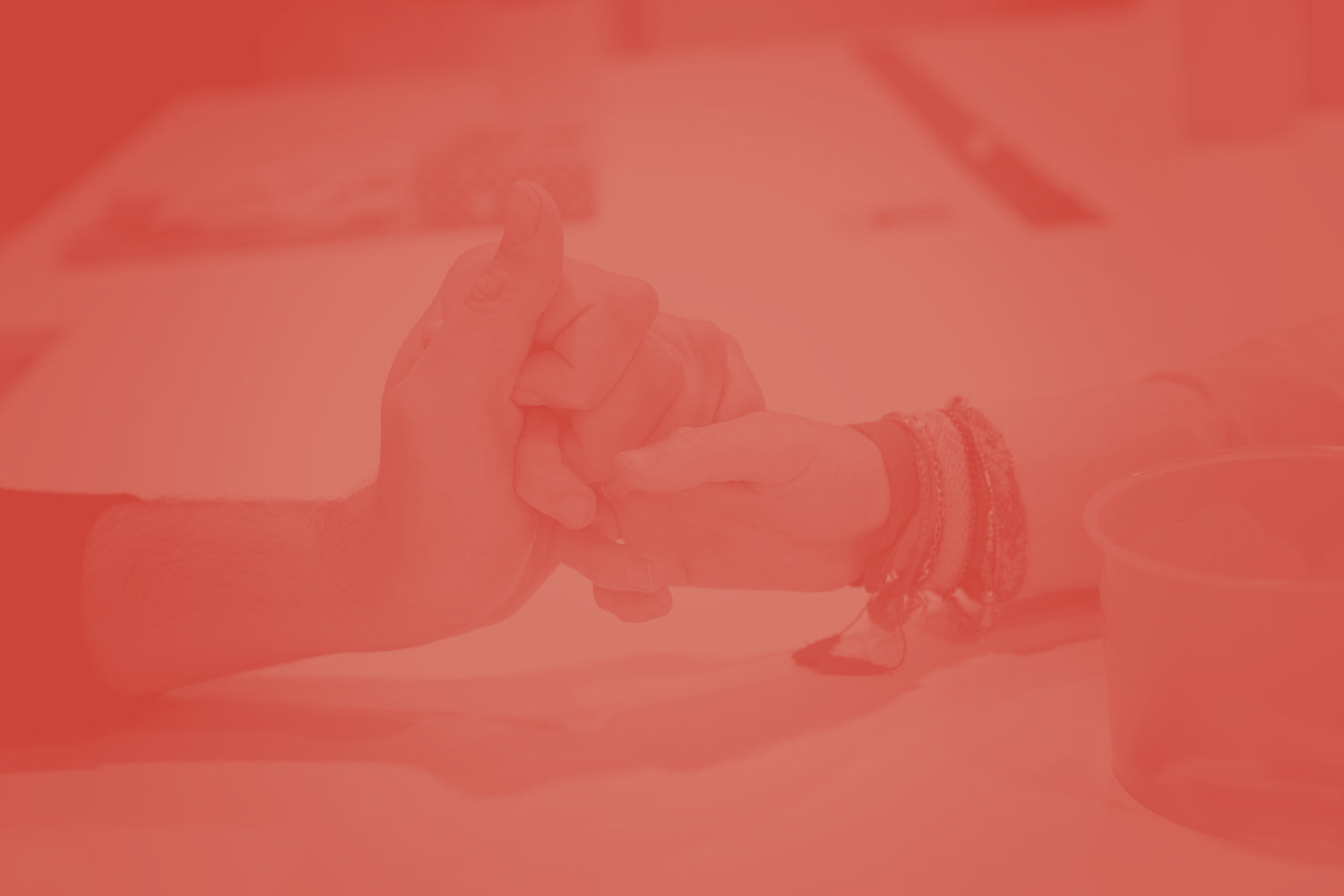 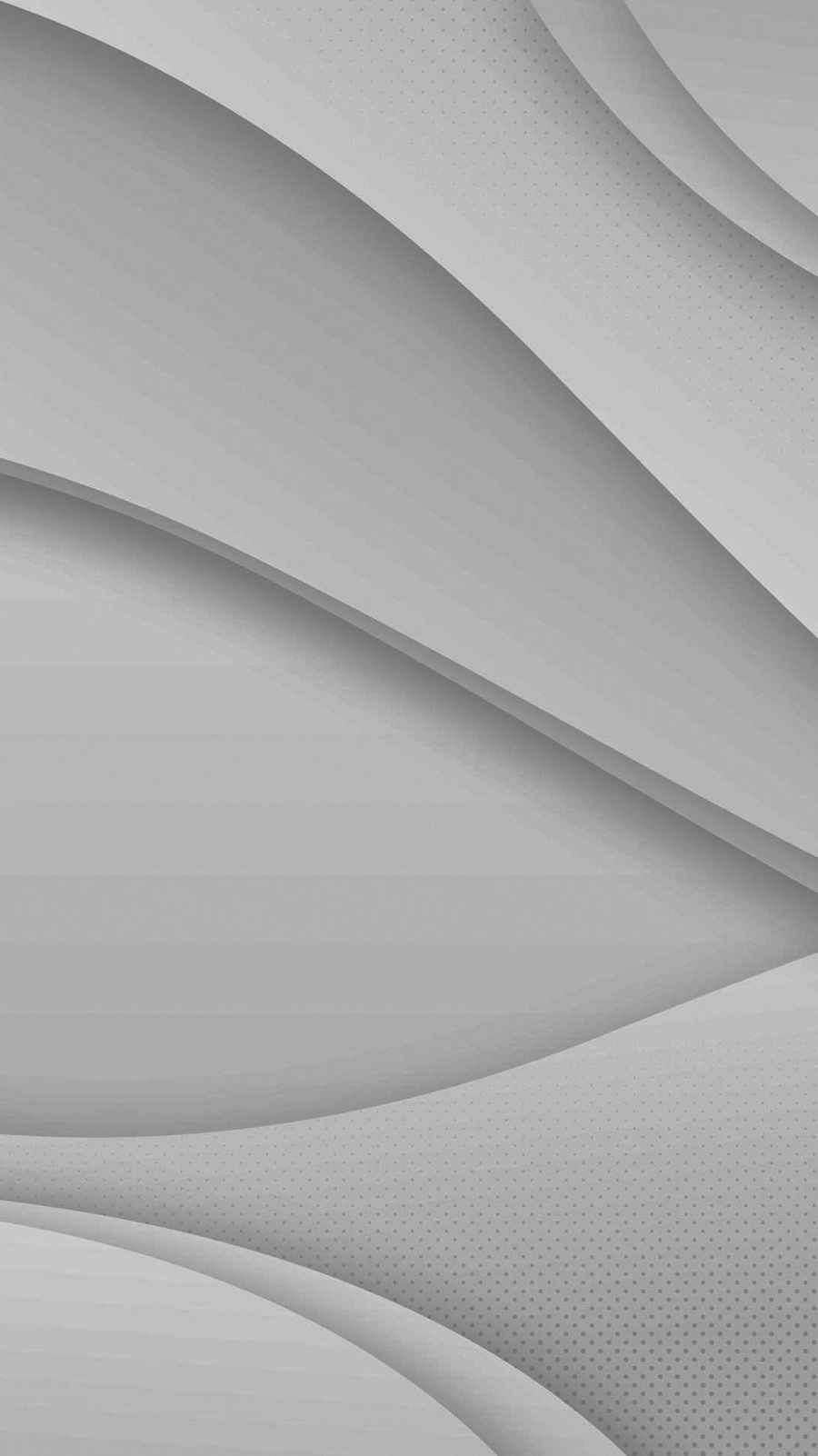 SEGUIMIENTO PRESUPUESTARIO A CIERRE DE Julio 2023
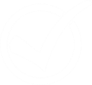 Ingresos  + 4,8 MM € por el dividendo de CaixaBank: 0,23 céntimos y presupuestados 0,15
                 + 109.000 euros por el cobro por los depósitos al 3,6%
	
Gastos  Desviación en gastos de personal en 162.000 € por despido en junio.

Resto sin desviaciones significativas, menores al 1%
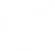 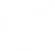 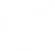 ACTIVIDAD ORDINARIA
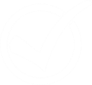 Incorporaciones: gestor de patrimonio: VICTOR GARCÍA, de Civican: FERMÍN LORENTE. En octubre una persona con discapacidad intelectual 3 horas en recepción de 9:00 a 12:00

Estado de los pliegos de Civican: servicios culturales, múltiples y cafetería

Reclamación de CC.OO inadmitida por el Tribunal de contratación pública

Encuentro de patronos

Cuadro de mando:
 2 acuerdos pendientes de patronato: renovación convenio de cesión de obras de arte con Cultura y Jornada de patronos
 Comedor social: comidas previstas 12.500 a junio y llevamos 11.800 a julio
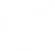 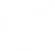 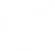 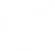 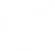 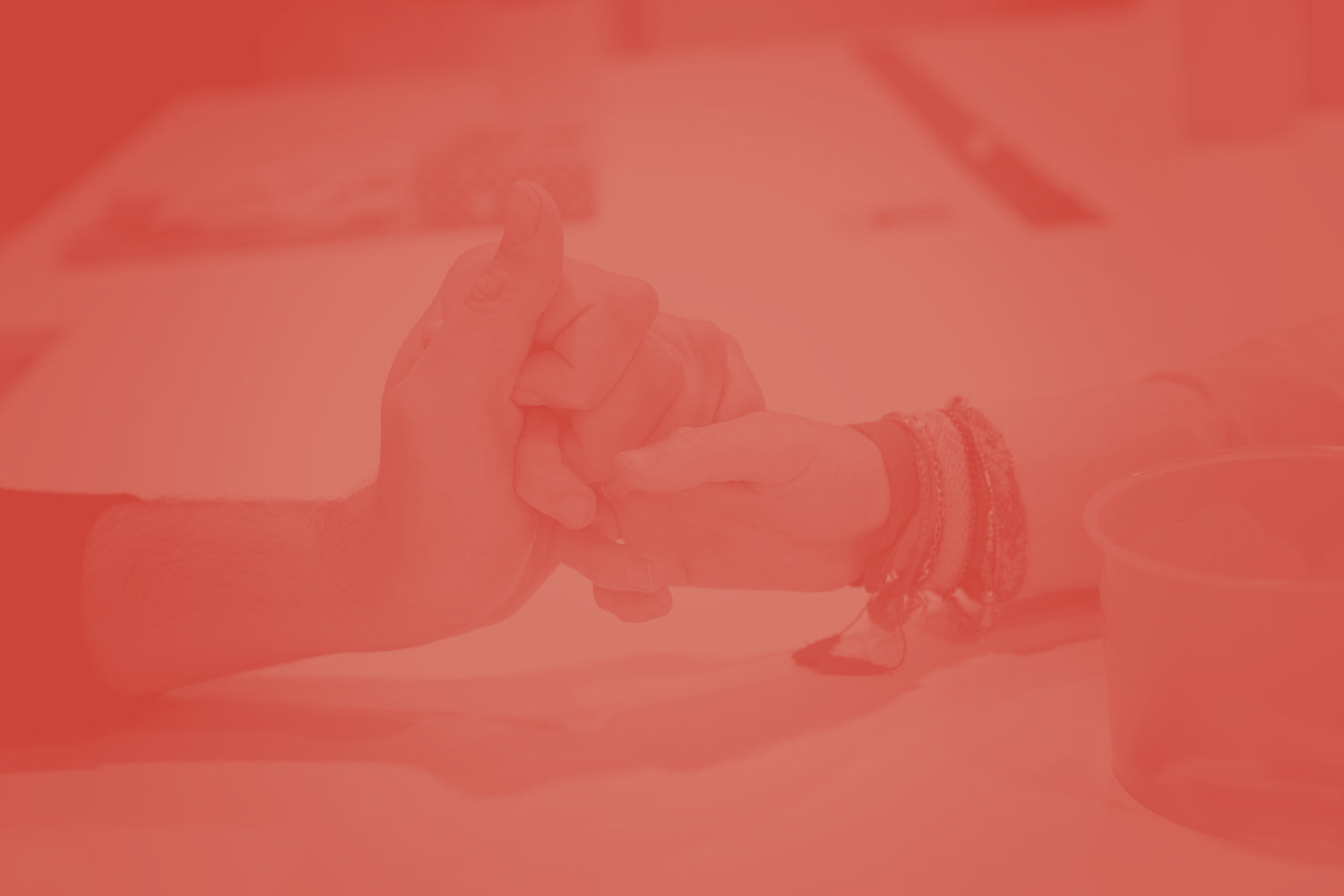 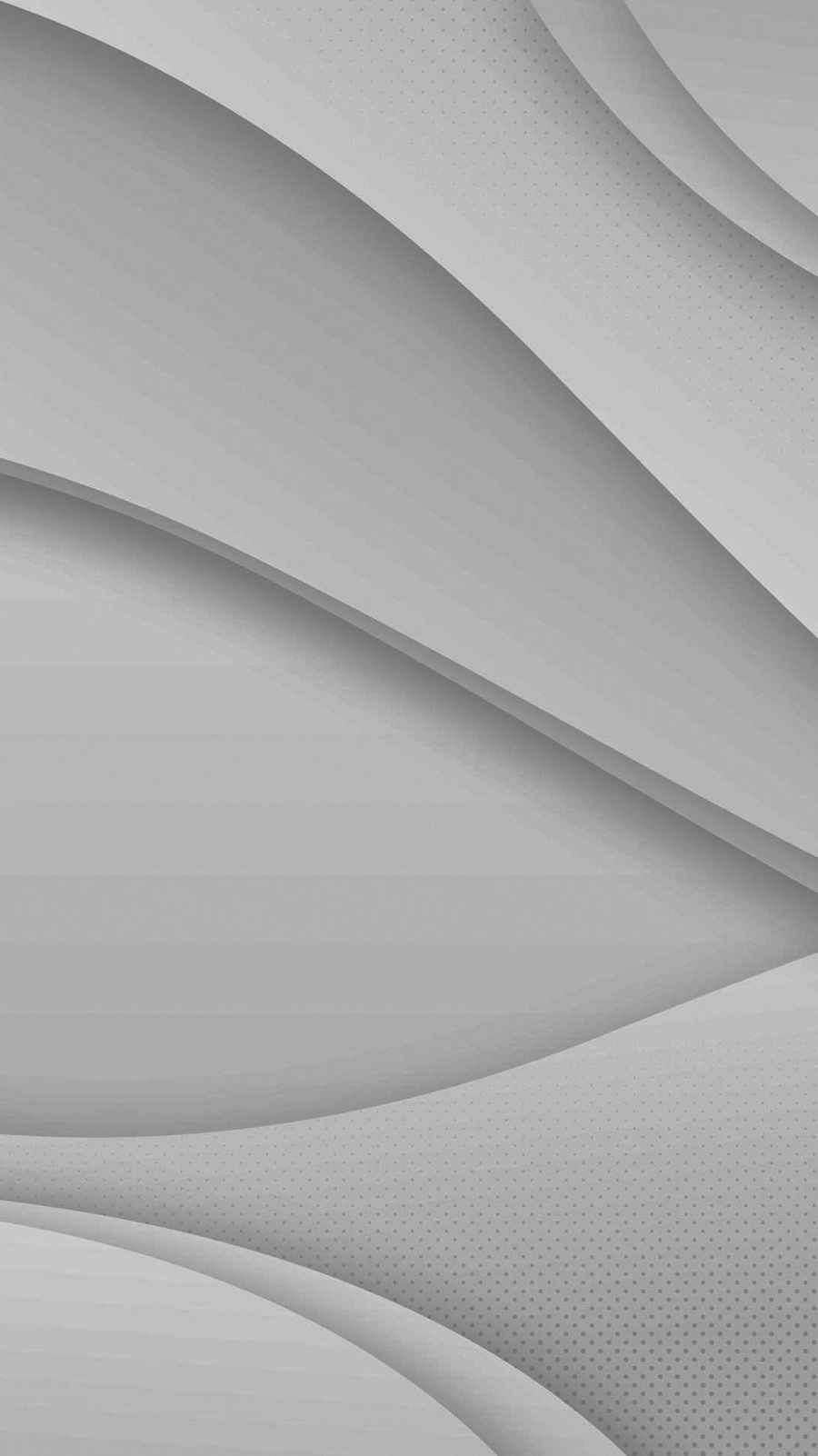 2.2 Intervención del director general: Datos e información general de los centros:
ISTERRIA:
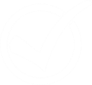 Alumnado de colegio 96 , de CFPL 17 y en residencia 39
 Nº profesionales:  82, de los cuales 10 son nuevas contrataciones (no nuevos puestos)
 Encuestas: grado de satisfacción familias : 9,2 / profesionales: 8,4
 Porcentaje de cumplimiento de la Programación General Anual 22 : 84,47%
 Obras en la residencia: adjudicadas a METRO7 EDIFICACIÓN SINGULAR Y CONSTRUCCIÓN SOSTENIBLE
 
Personas: usuarias 20
 Satisfacción familias: 9,20
 Fecha de firma de convenio de plazas: 3 julio 2023, estabilidad hasta 2033
 Incremento de 1 persona el equipo profesional
RIO IRATI
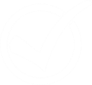 CIVICAN:
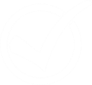 72 cursos (anuales y trimestrales)
 Plazas ofertadas: 1.643 
 Inscripciones: 1.417, plazo hasta fin de mes
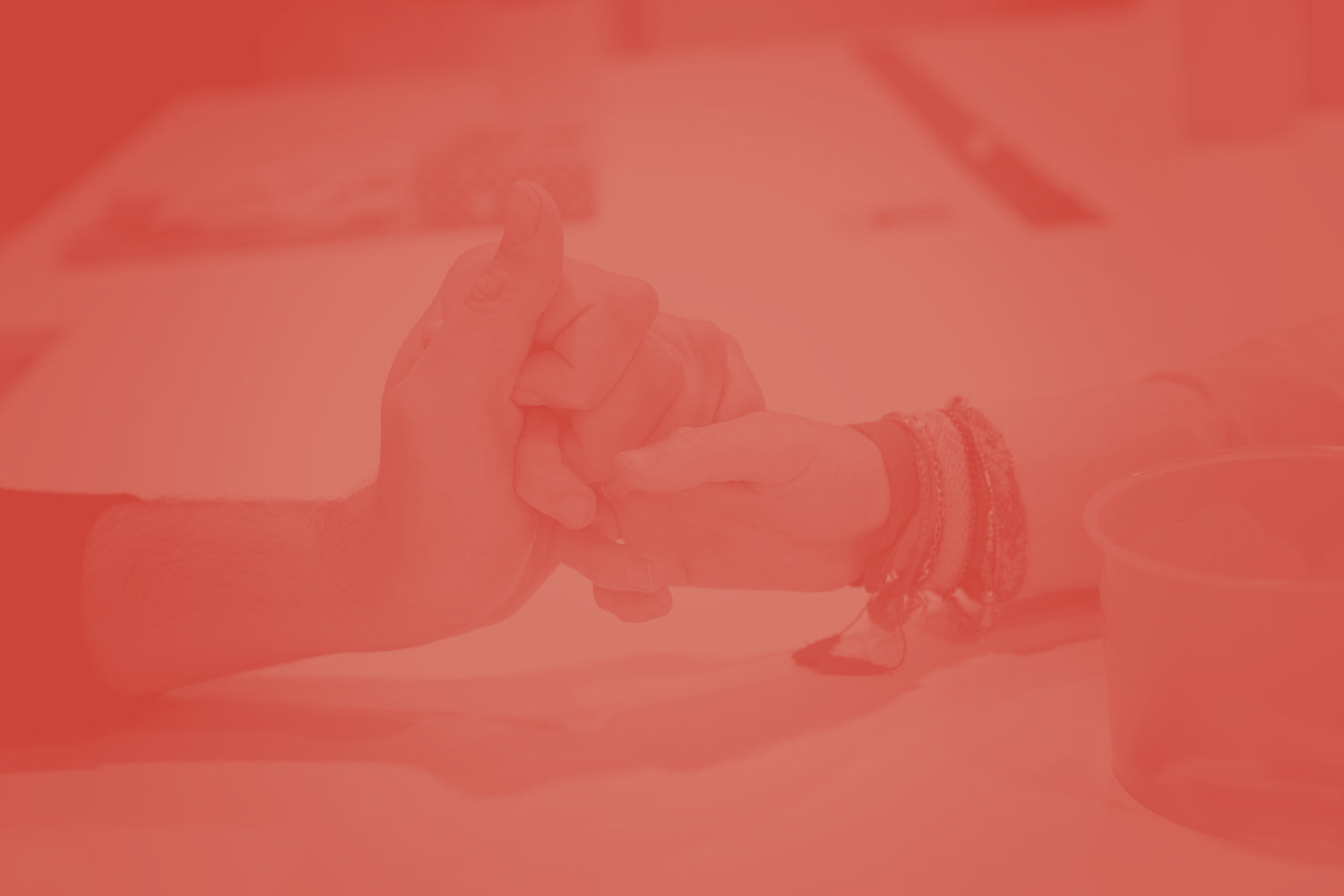 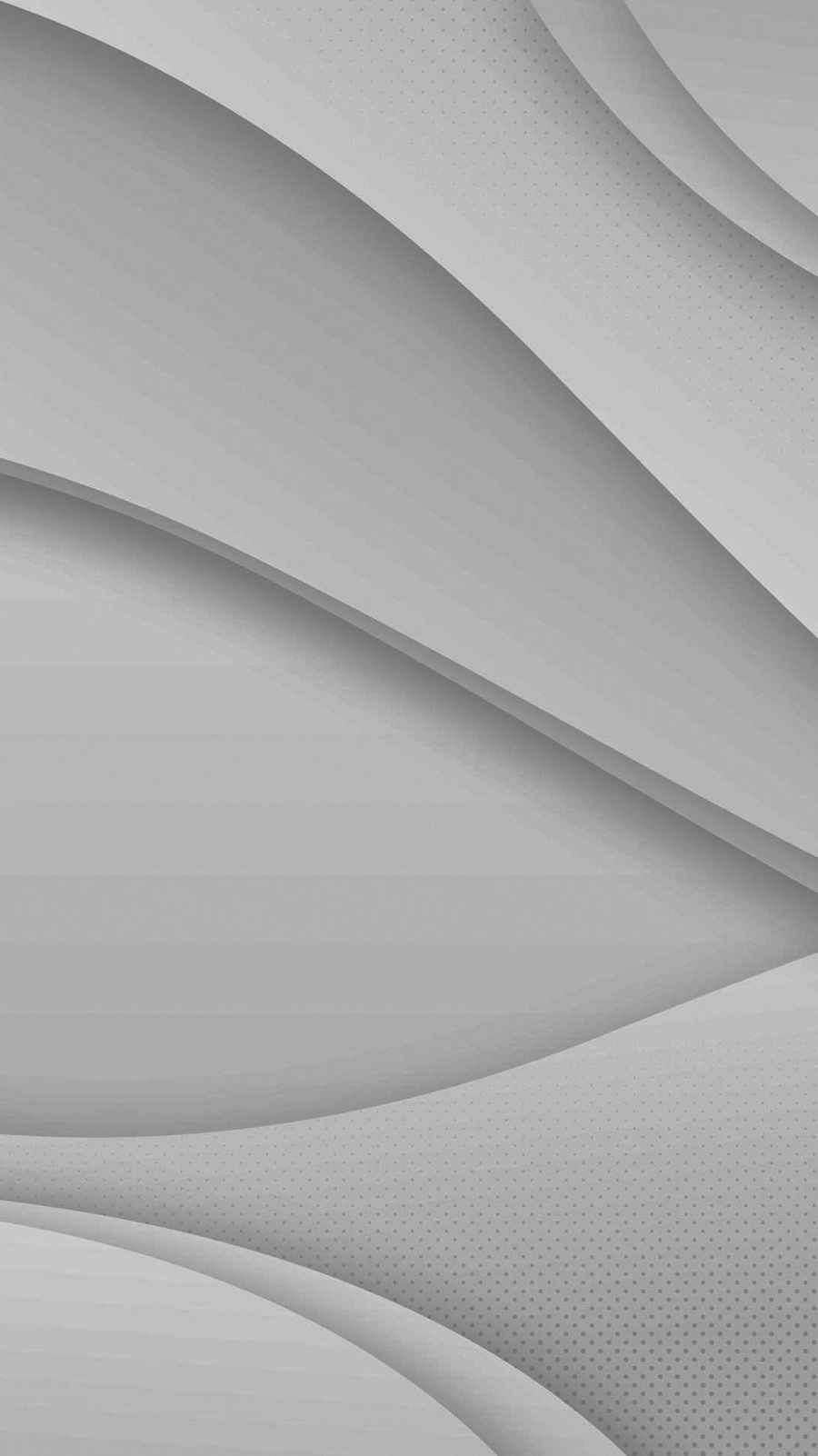 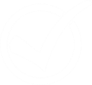 Nueva rotulación exterior de CIVICAN (fachada principal)
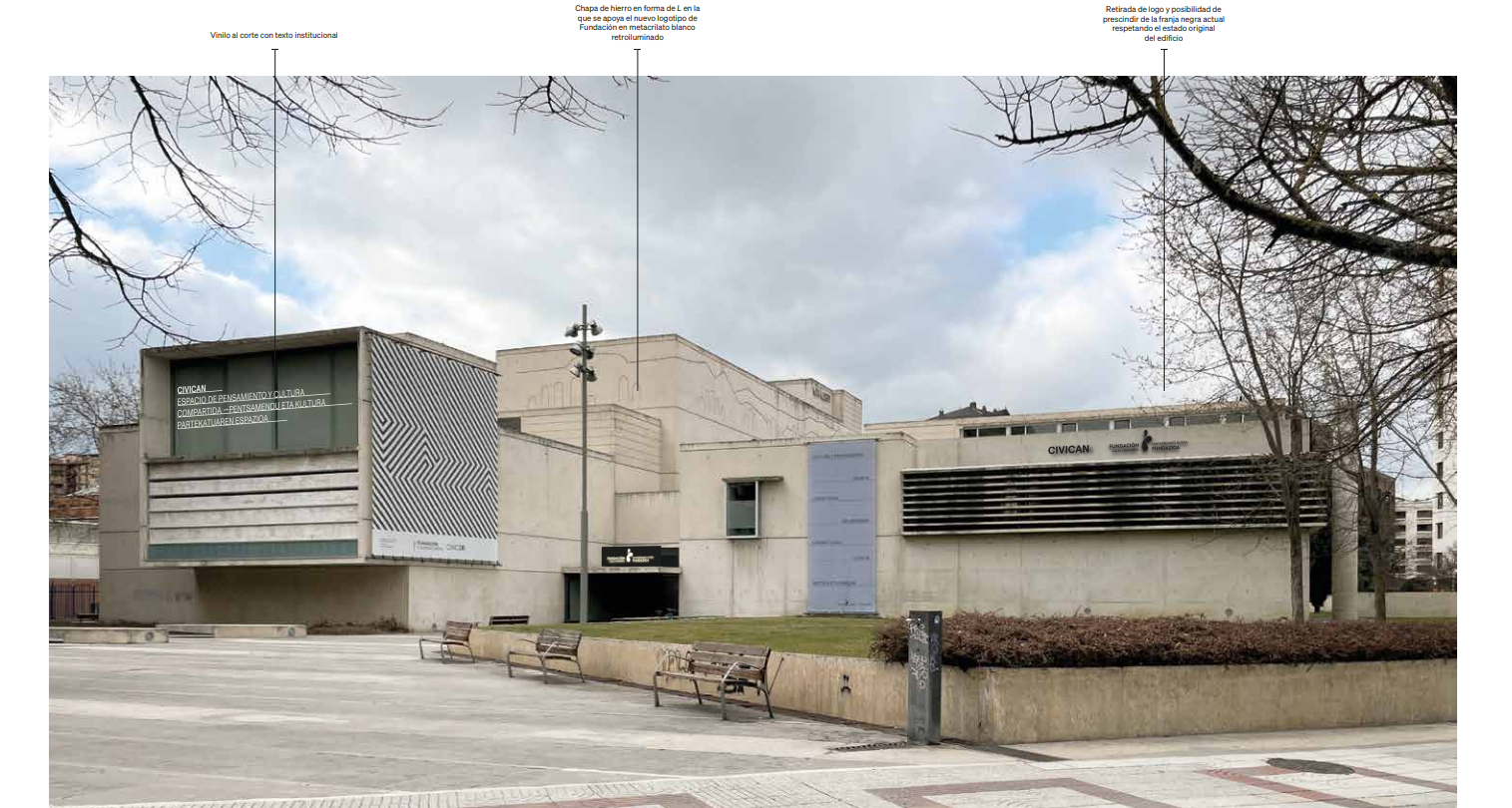 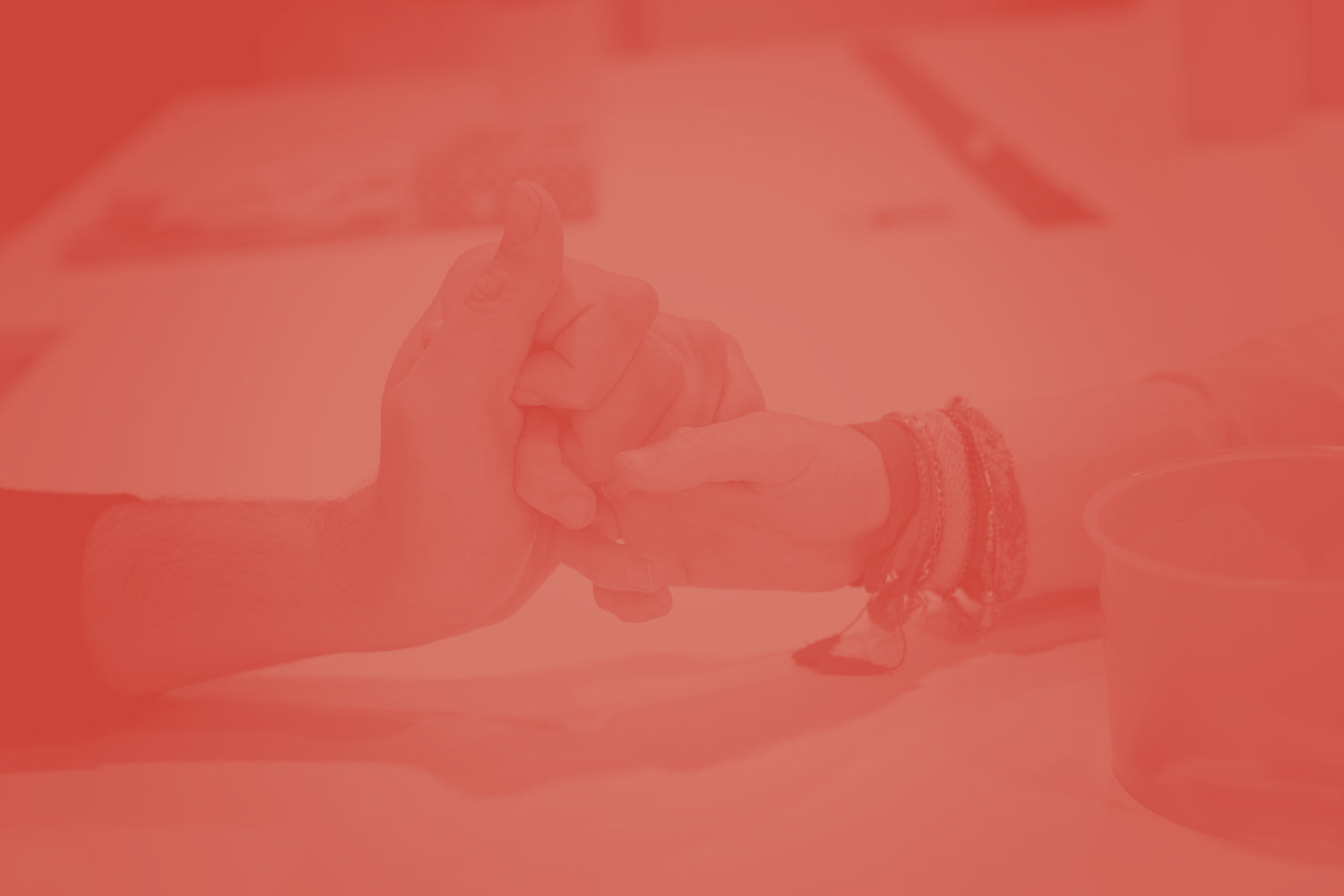 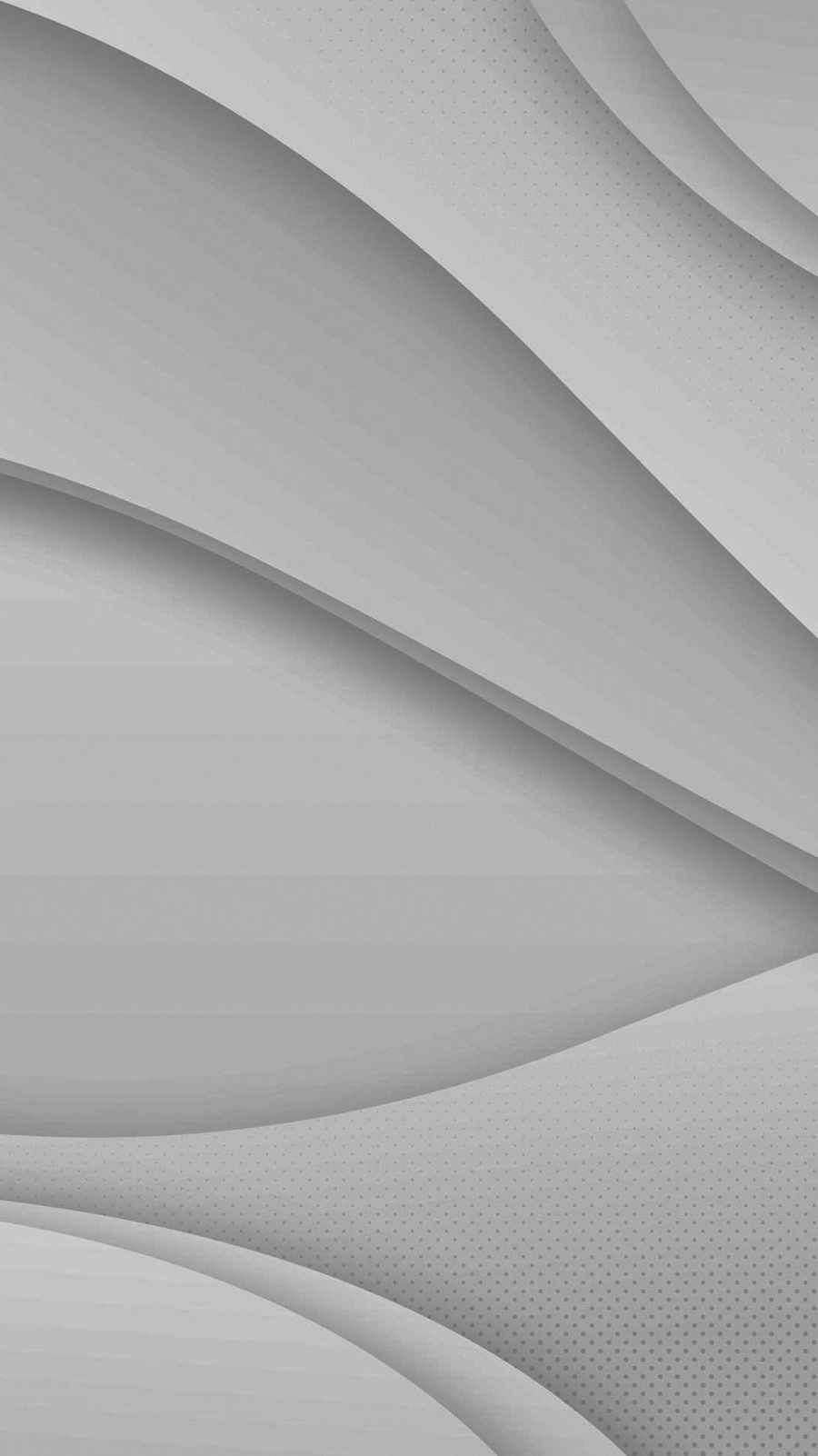 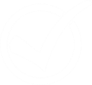 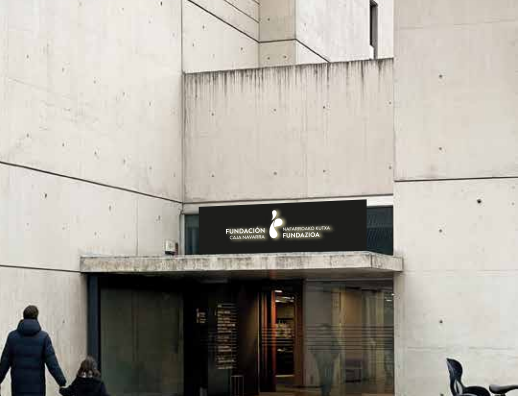 Nueva rotulación exterior de CIVICAN
Entrada principal
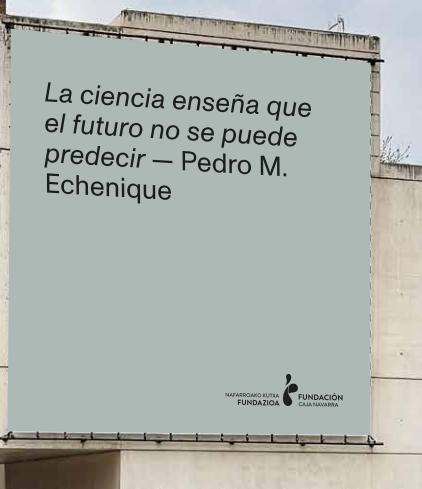 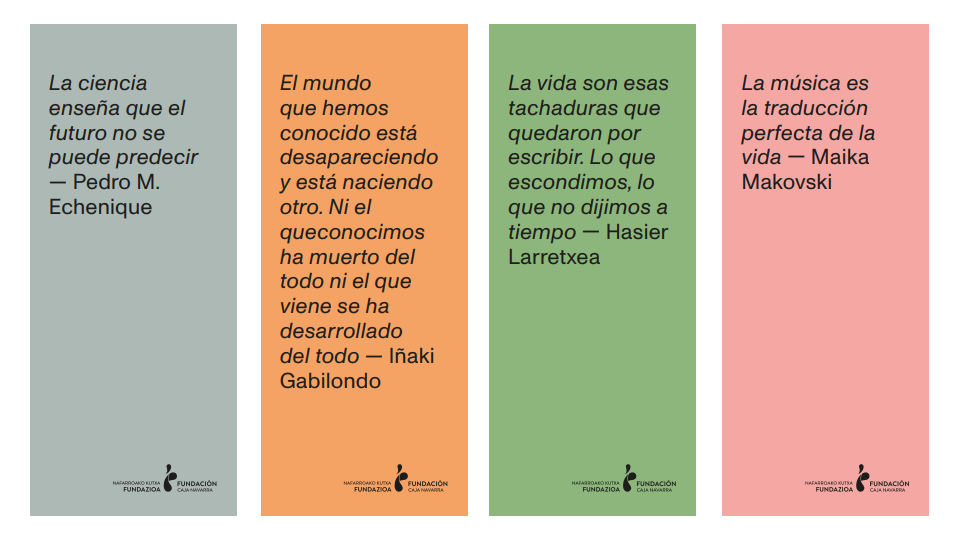 Lona fachada principal
Banderolas trasera
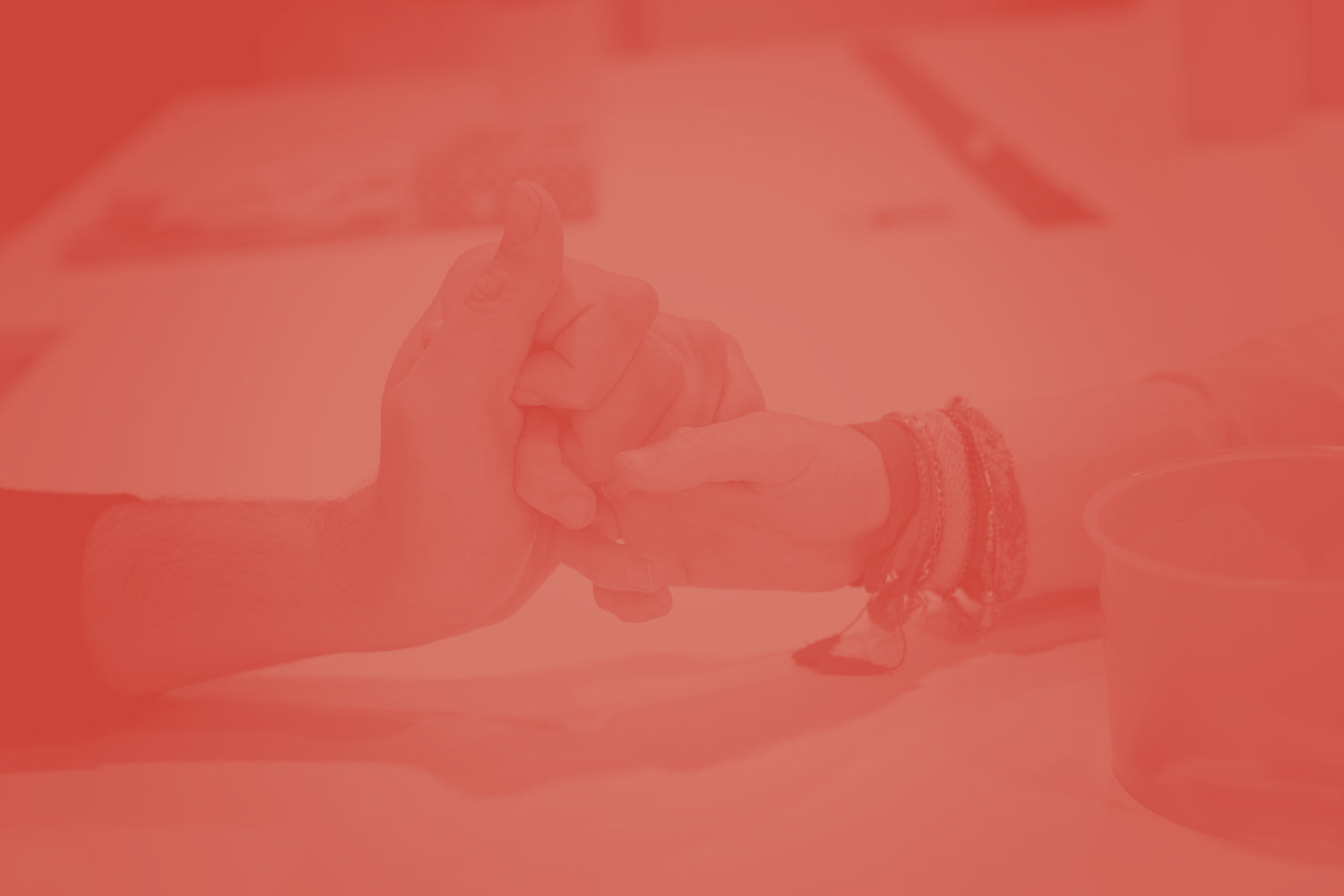 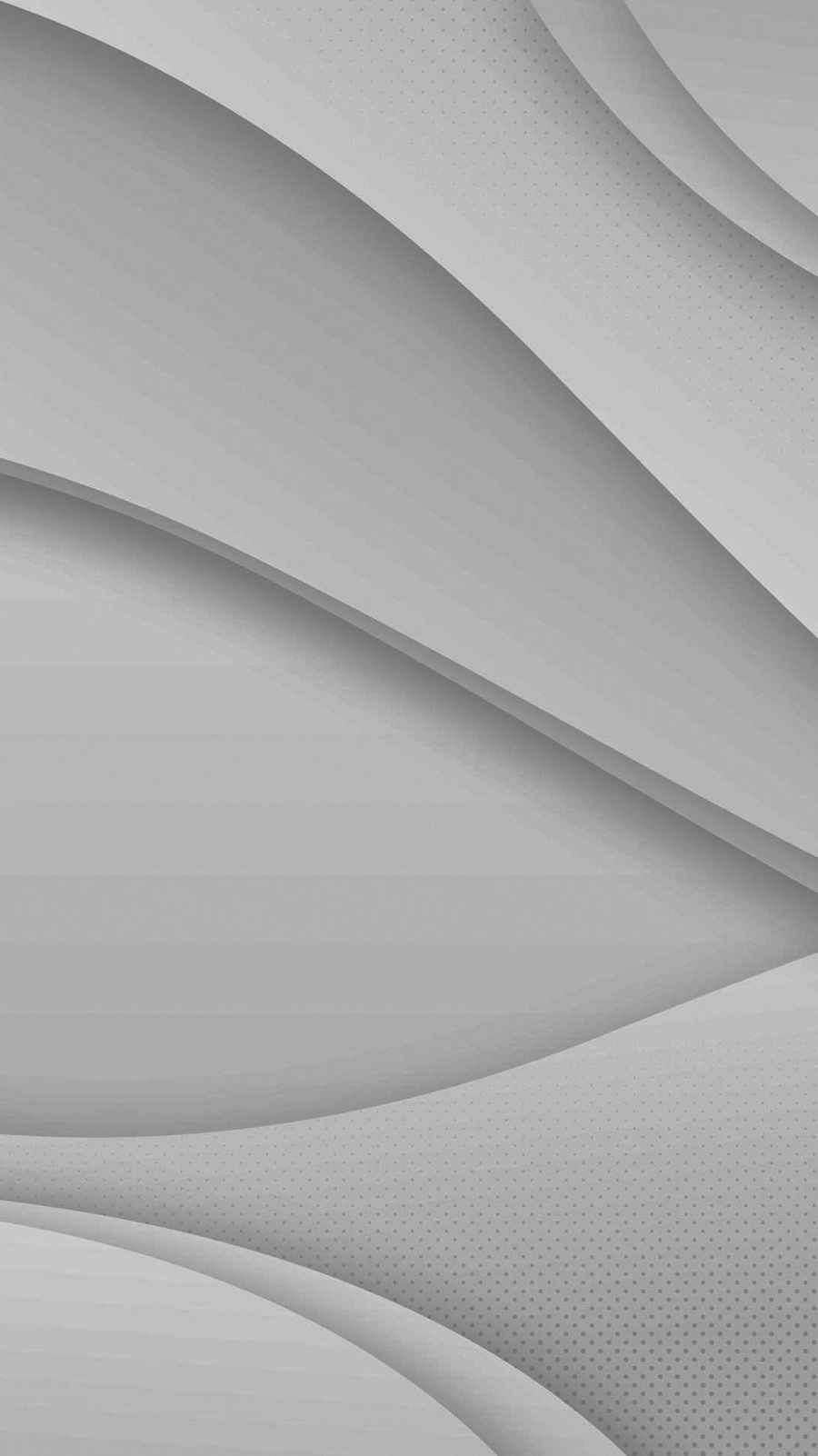 2.2 Intervención del director general: Instalación placas solares CIVICAN
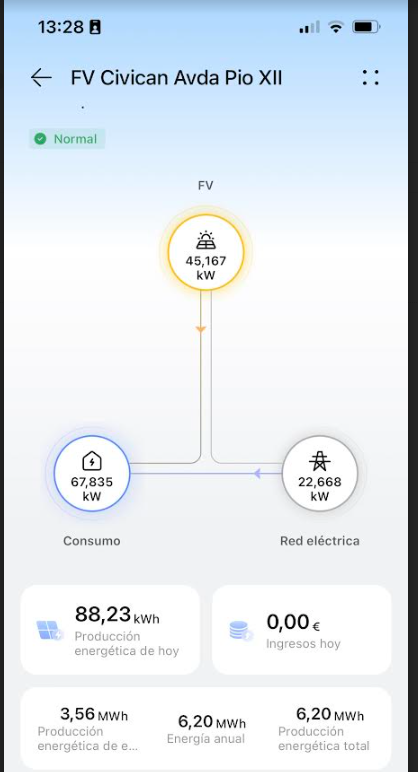 Producción y consumos
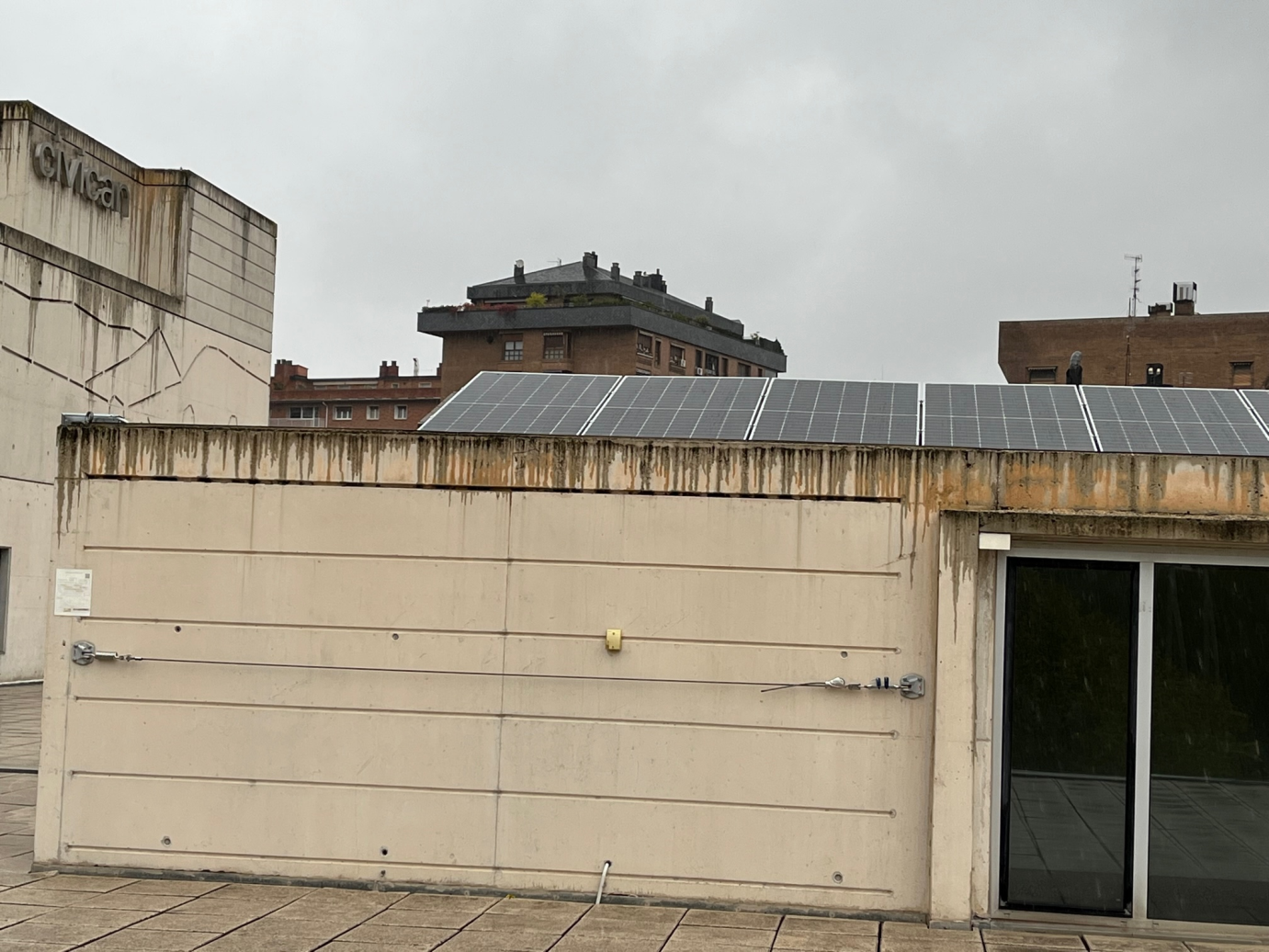 Tejado biblioteca
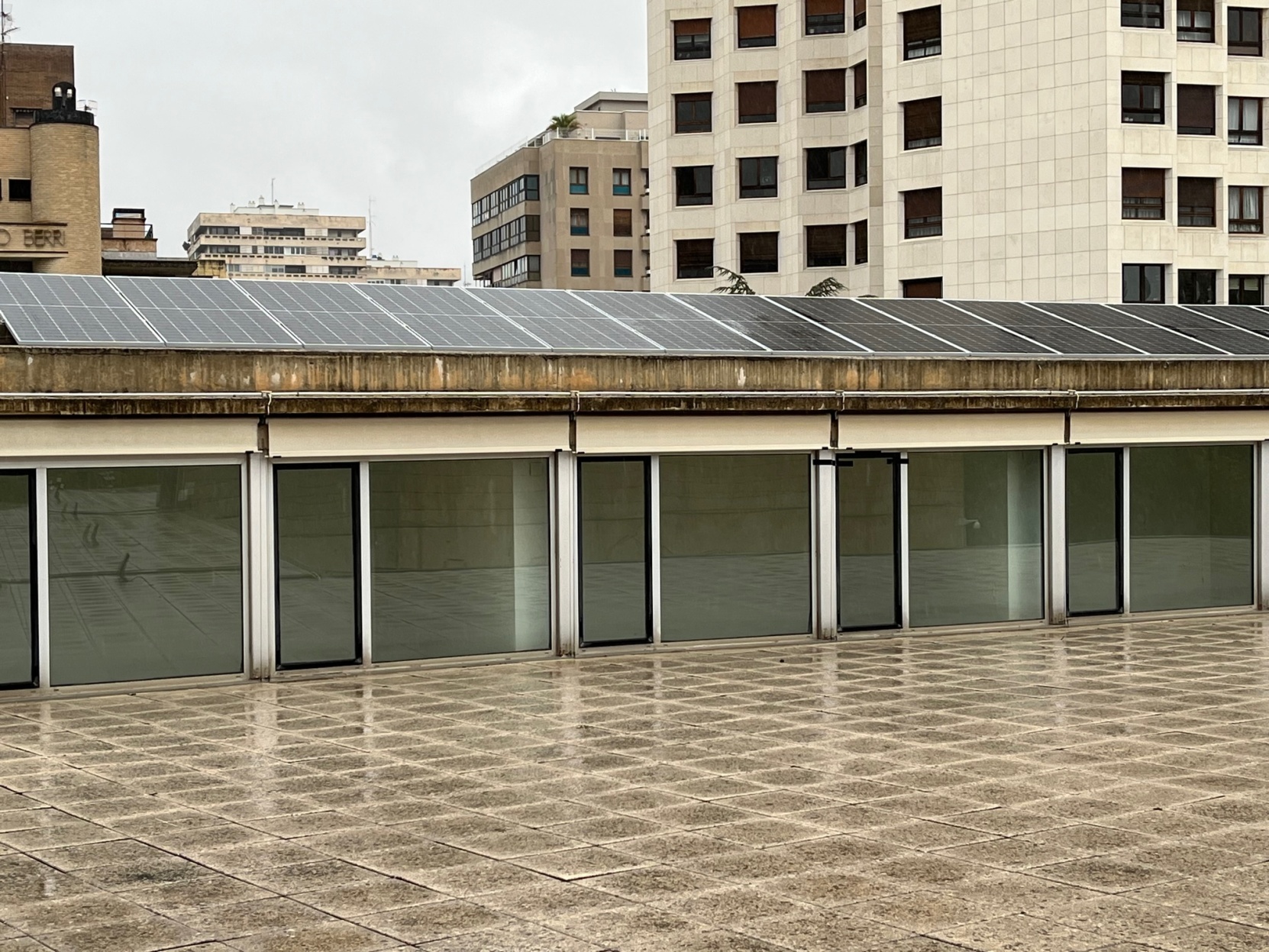 Tejado piscina
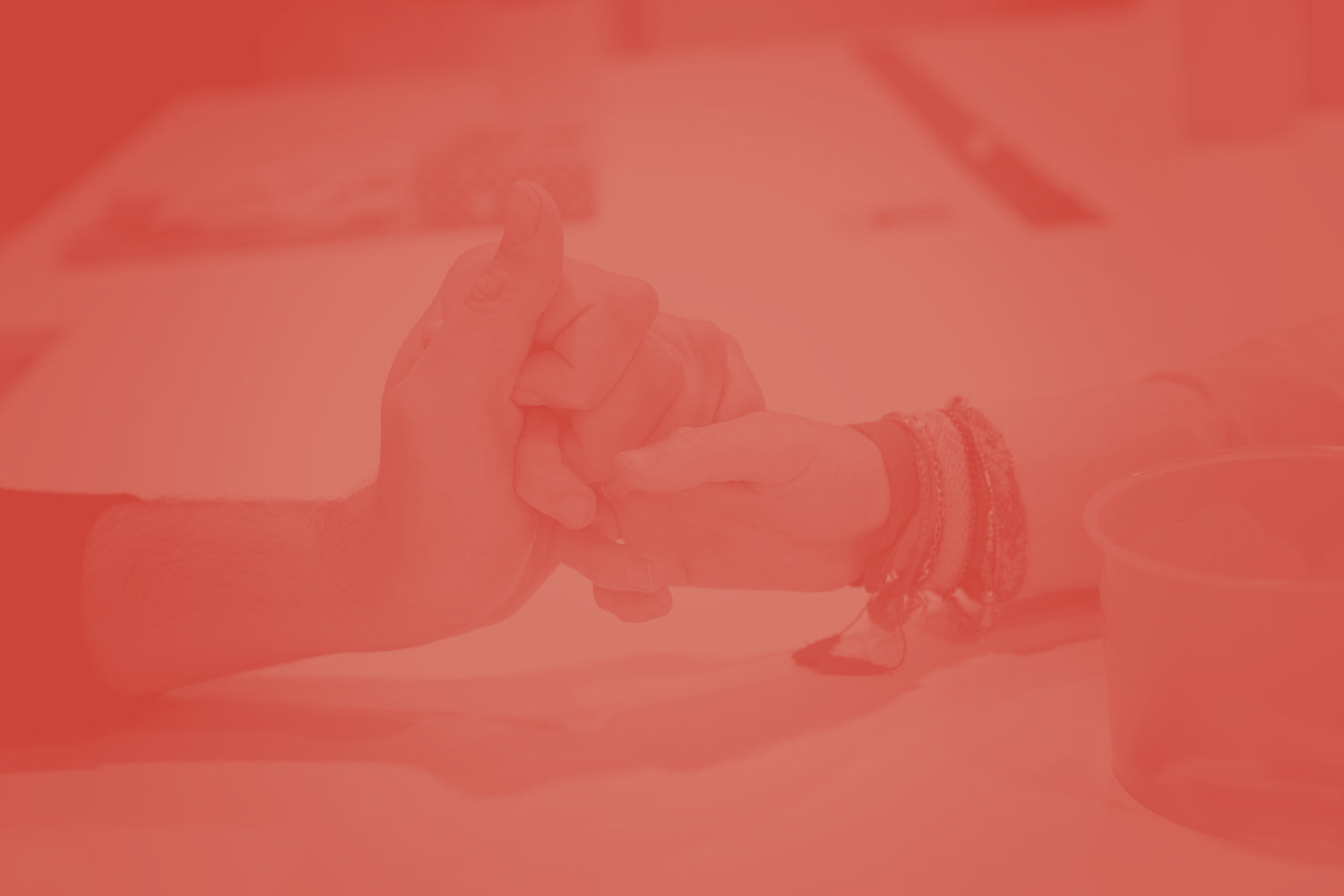 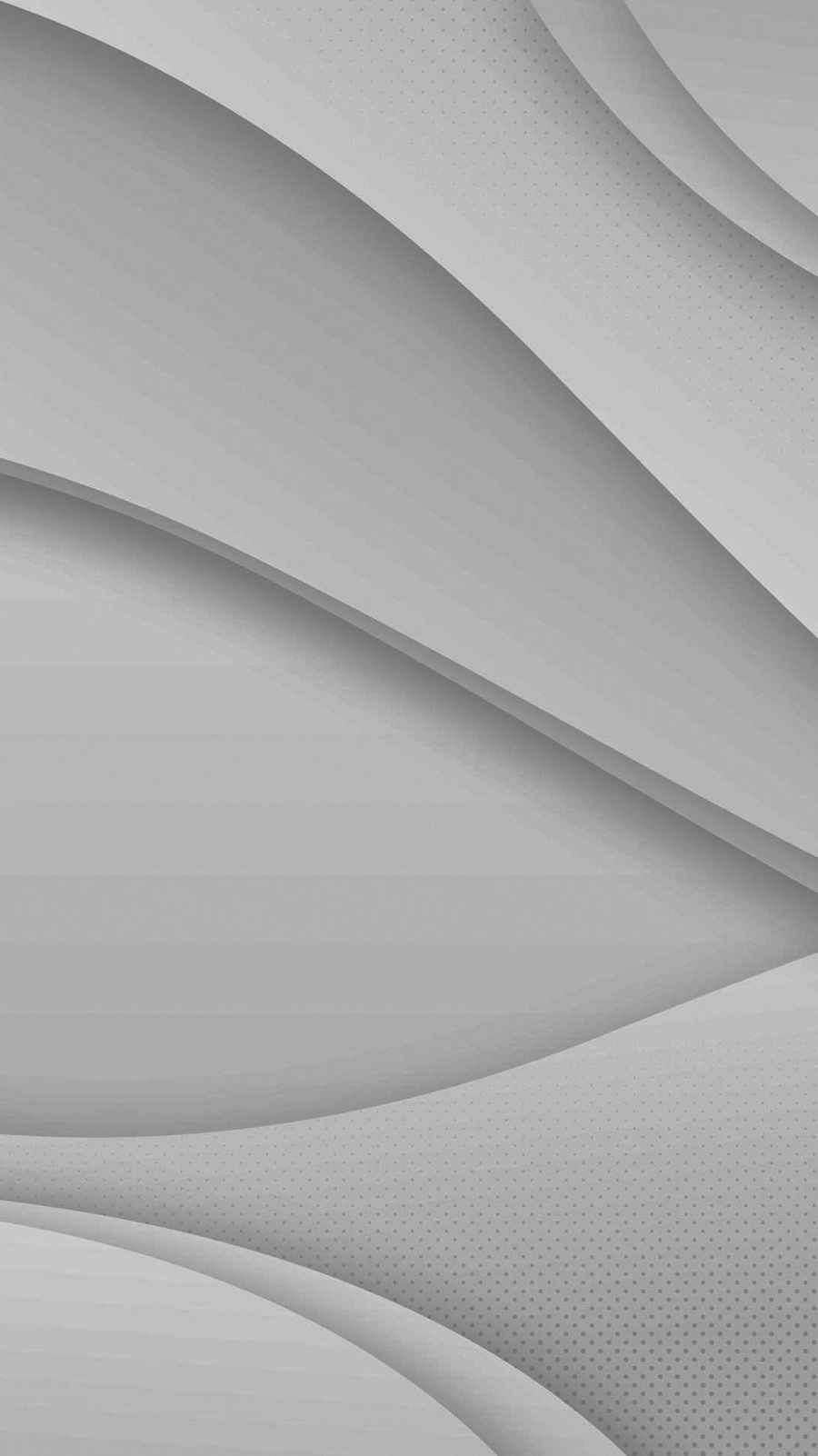 2.2 Intervención del director general: Plan Estratégico
Incorporado al cuadro de mando con un seguimiento desglosado por ejes: ENLACE
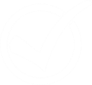 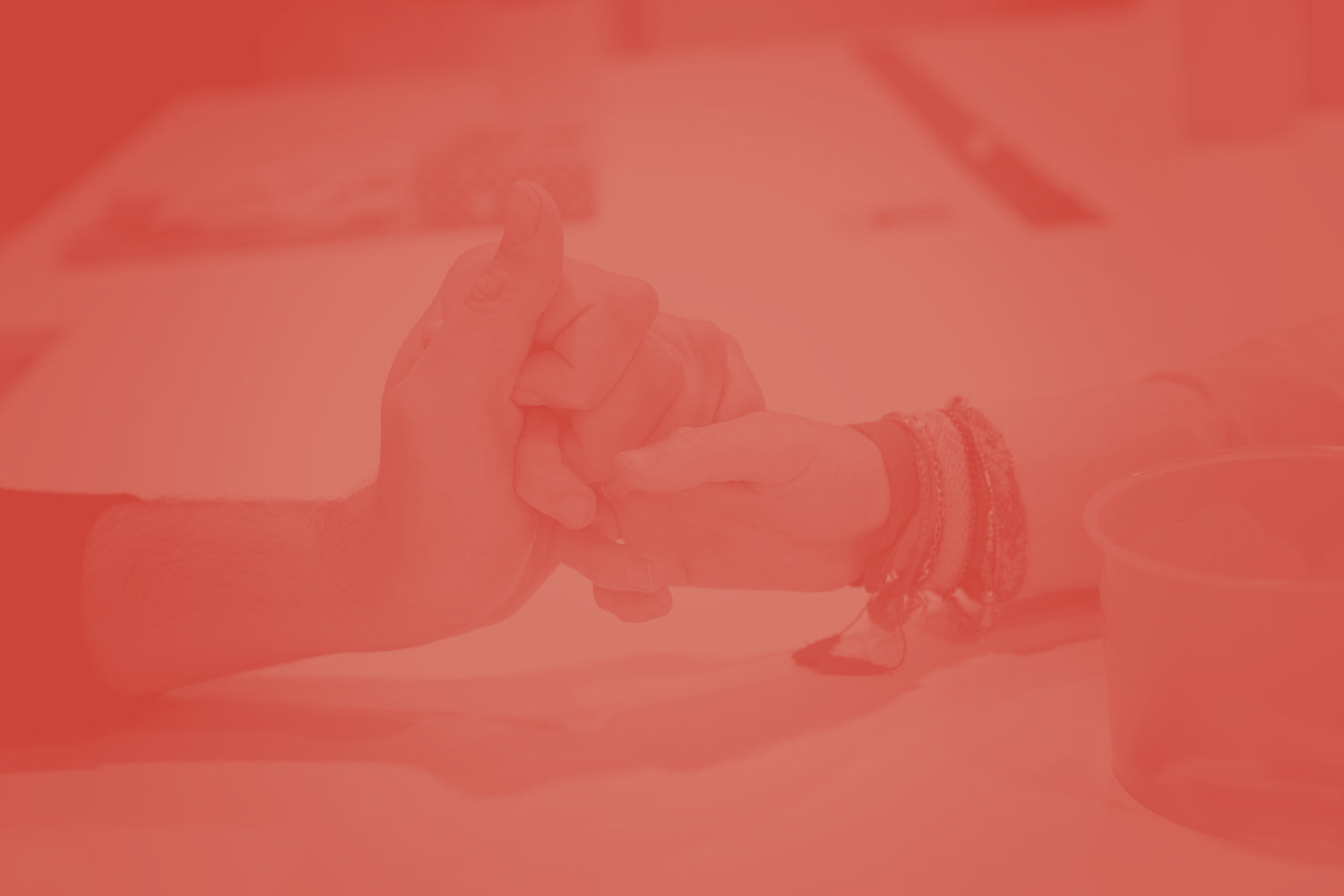 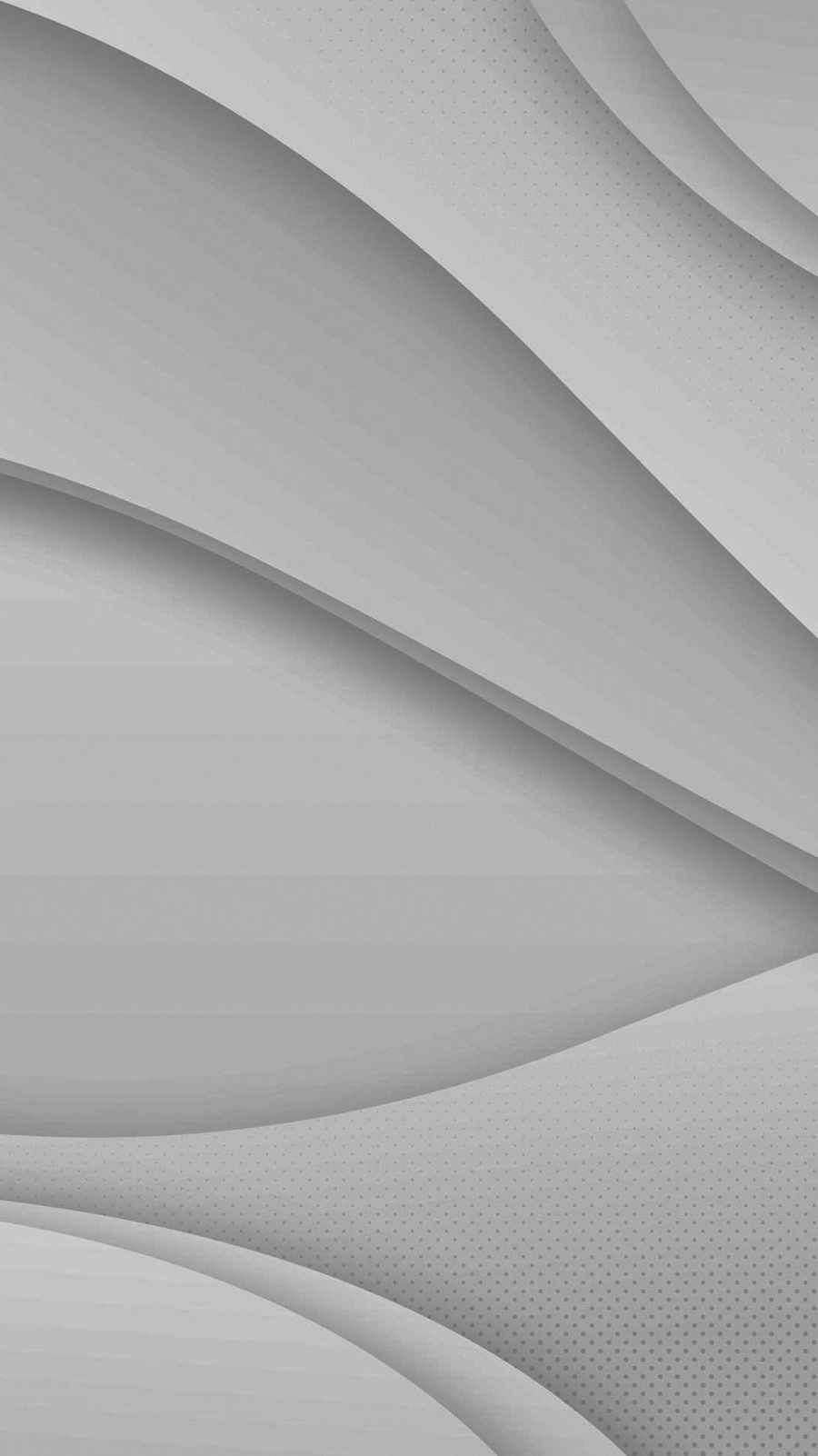 2.2. Intervención del director general
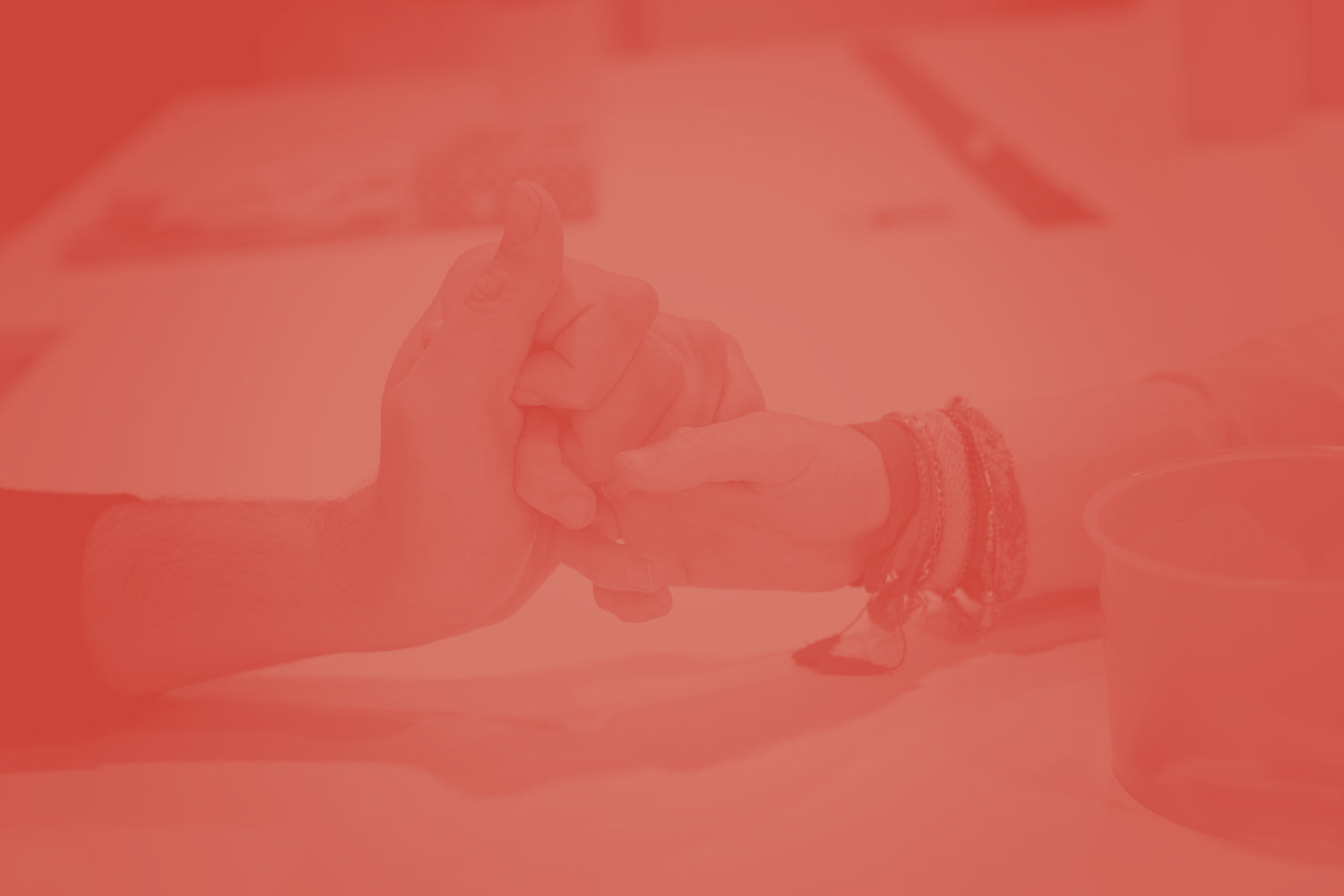 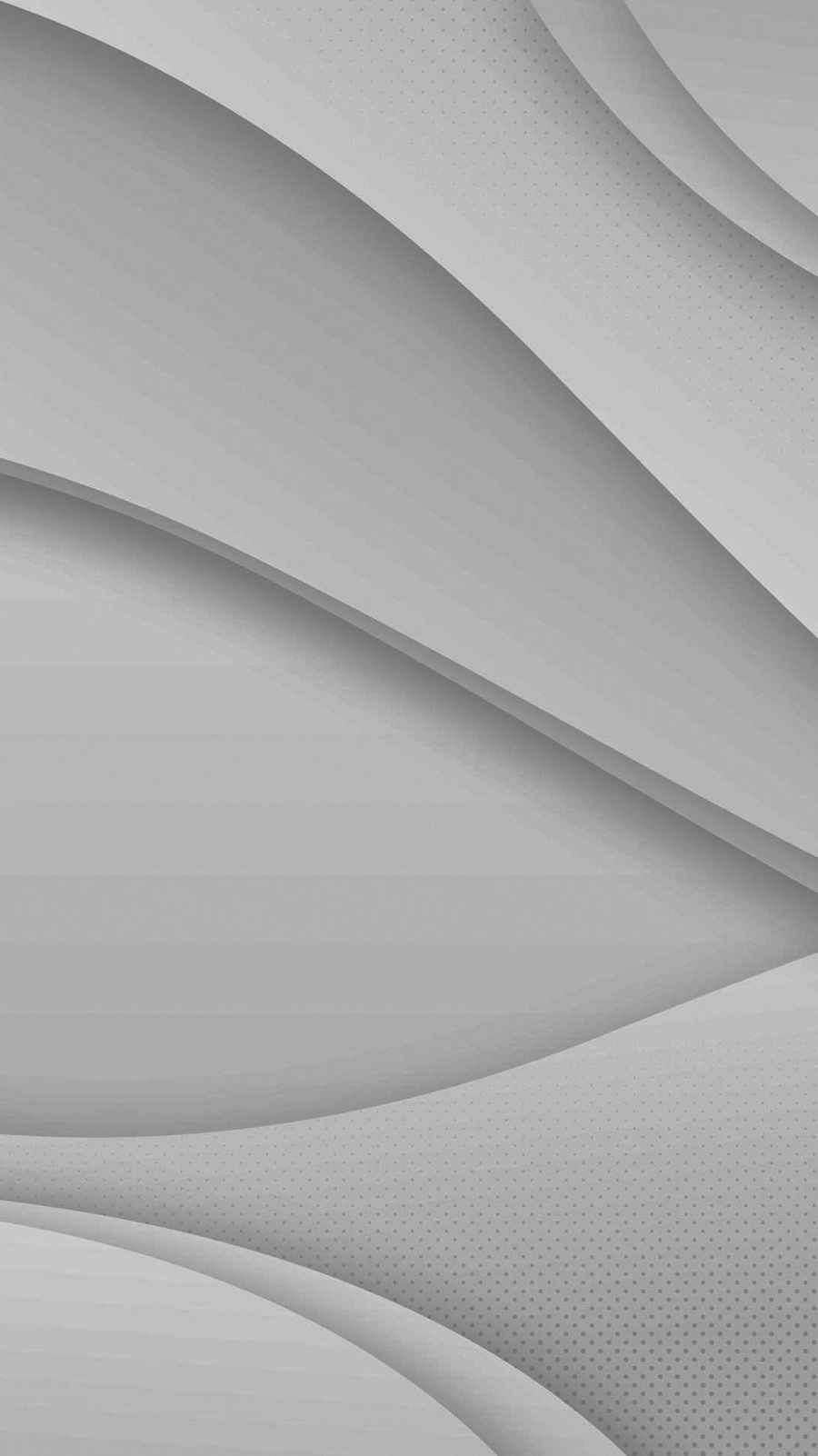 3. Asuntos propuestos por la Comisión Económica
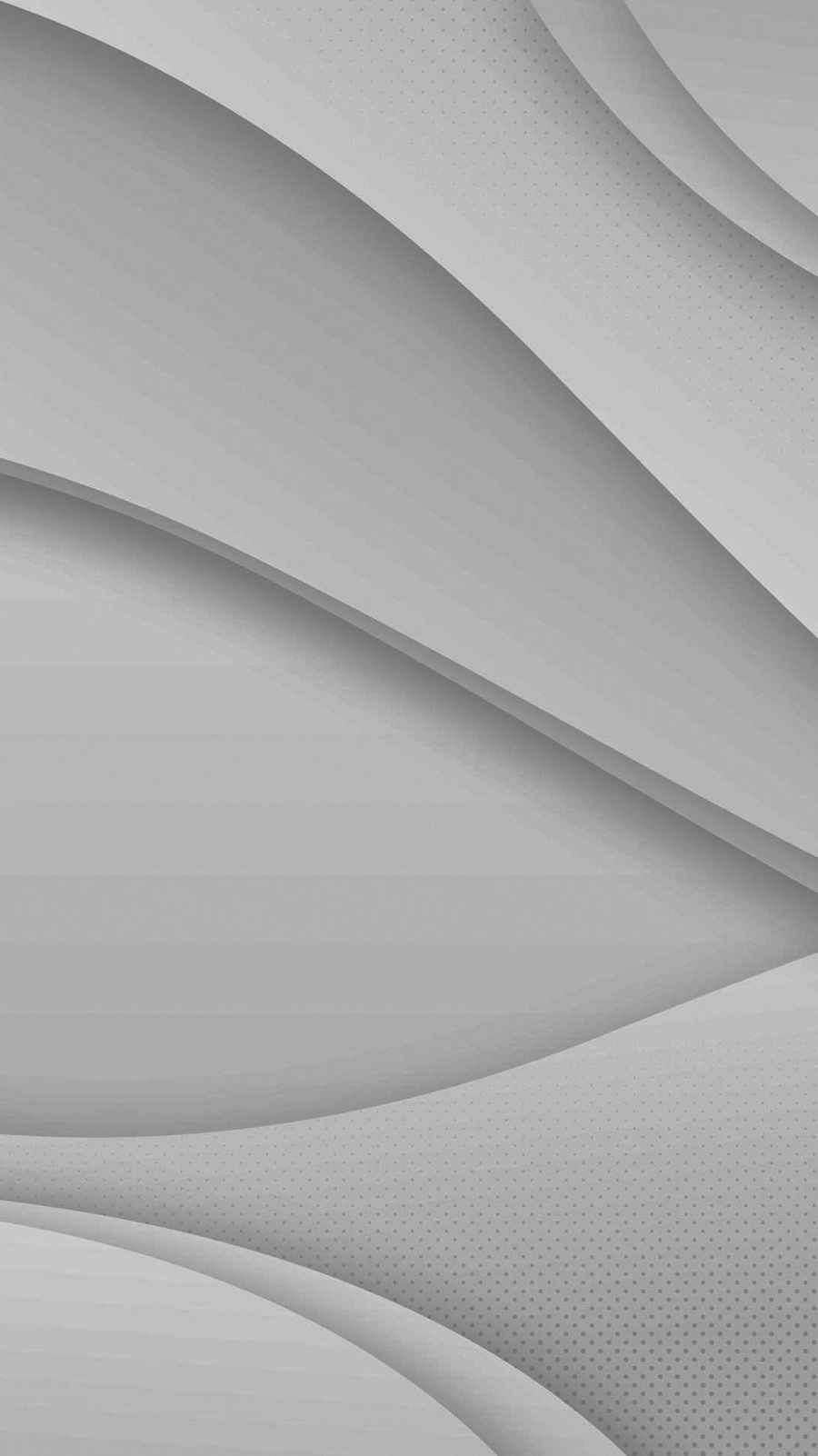 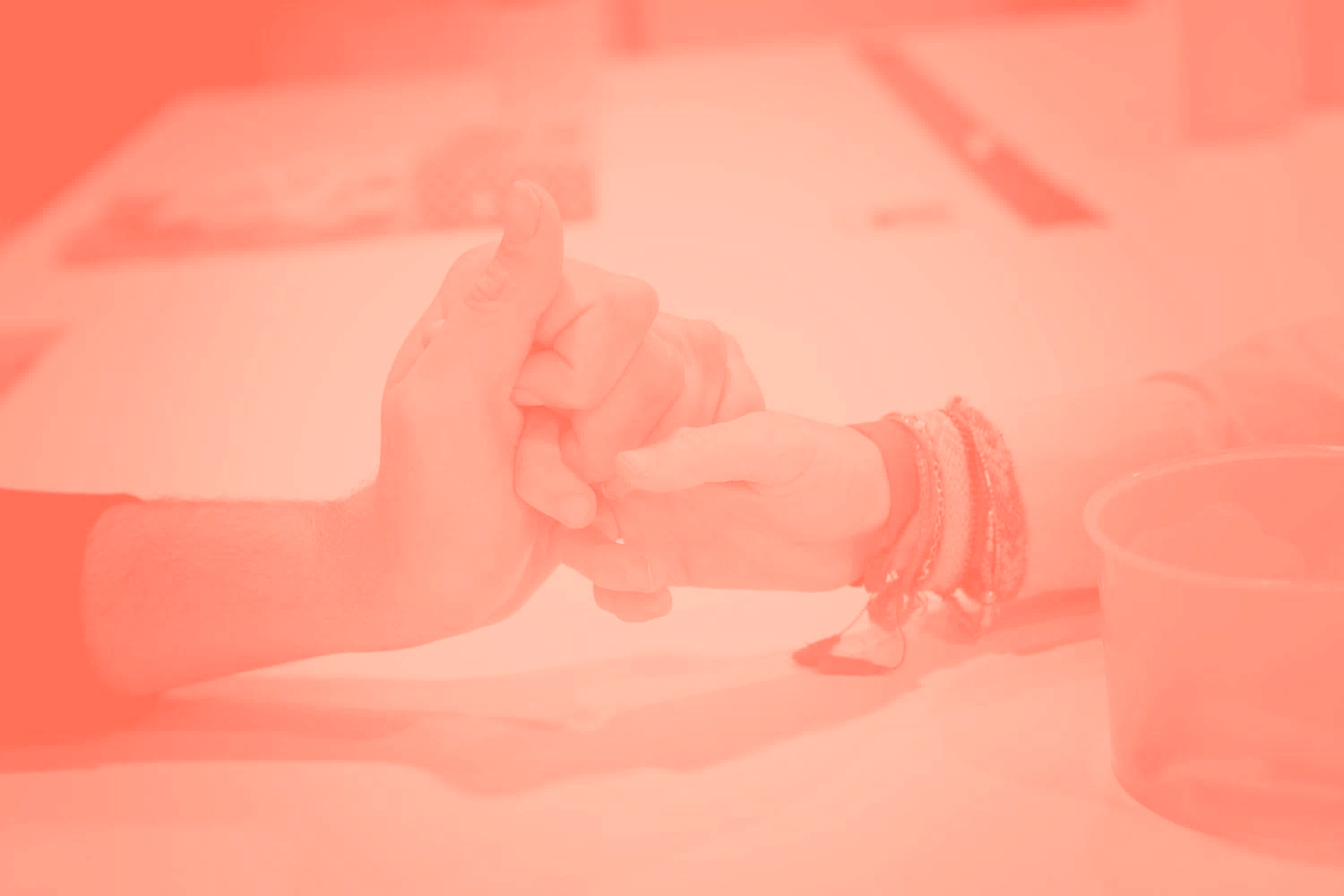 3.2. Estrategia de venta de acciones de CaixaBank (implementación Política Inversión)
9 - 2024
2 - 2024
9 - 2023
>10 MM acc Venta directa
En ejecución
4,19€
>10 MM acc en derivados
35 Millones
4€
>10 MM acc en derivados
>10 MM acc en derivados
Hasta 25 Millones
5    Millones
+
3,70€
Nuevo análisis de situación
Suspenso de actuación
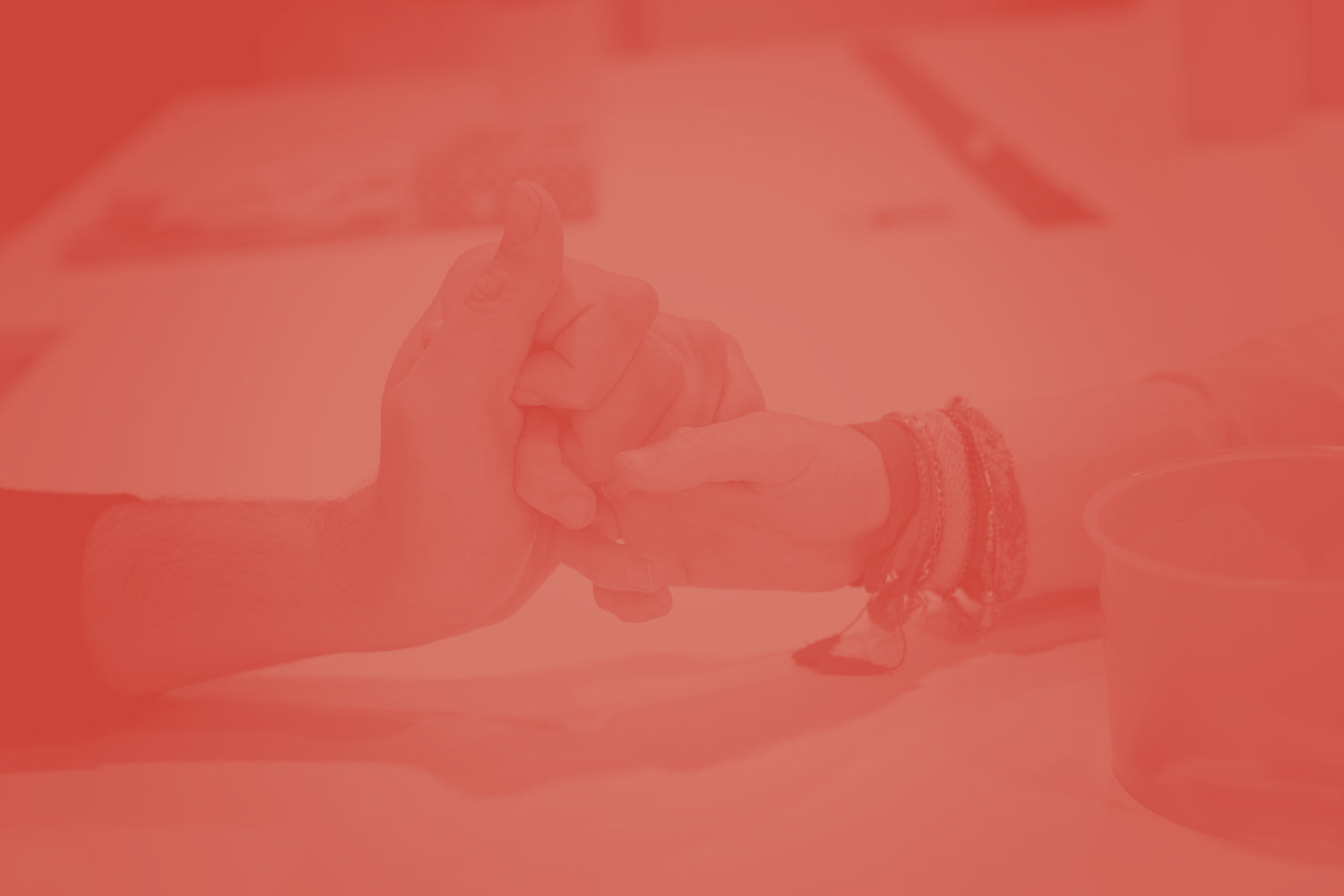 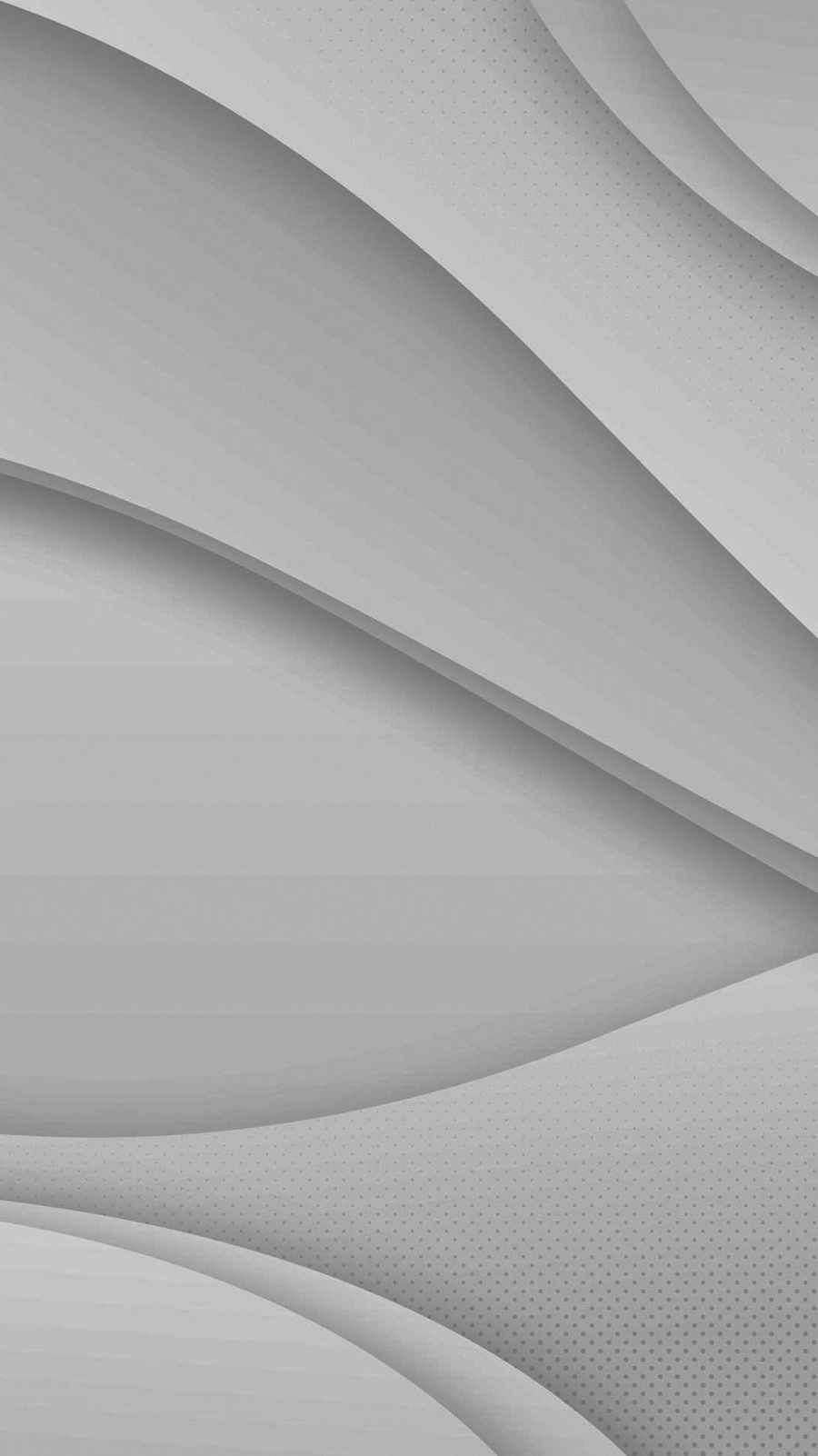 3. Asuntos propuestos por la comisión económica
Comunicación al Protectorado. 2 objetivos: (doc)

 Trasladar formalmente la Política de Inversión para su conocimiento 

 Solicitar autorización para ejecutar la estrategia de venta de acciones, ya que en algún momento superará el 5% del activo de la Fundación
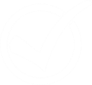 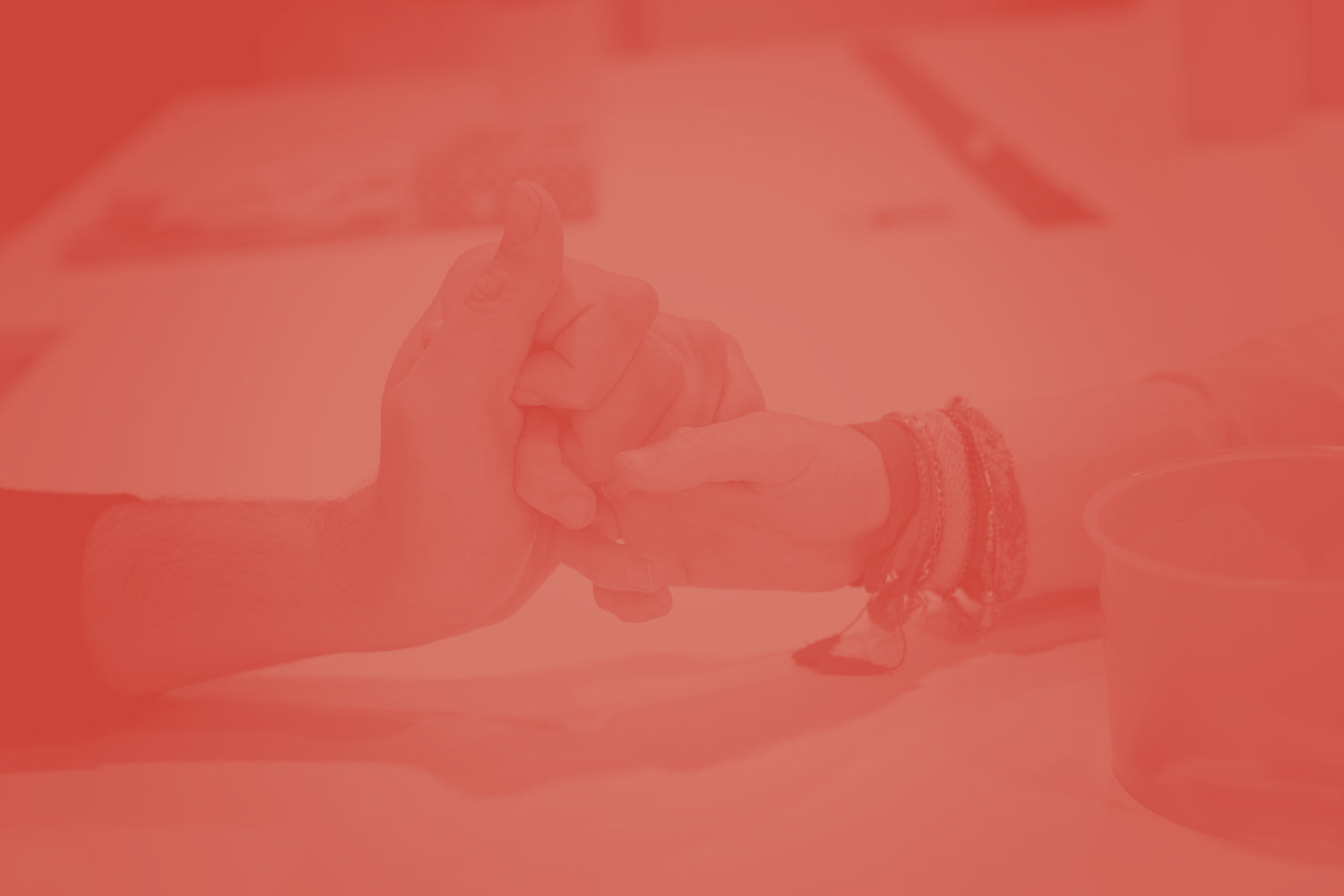 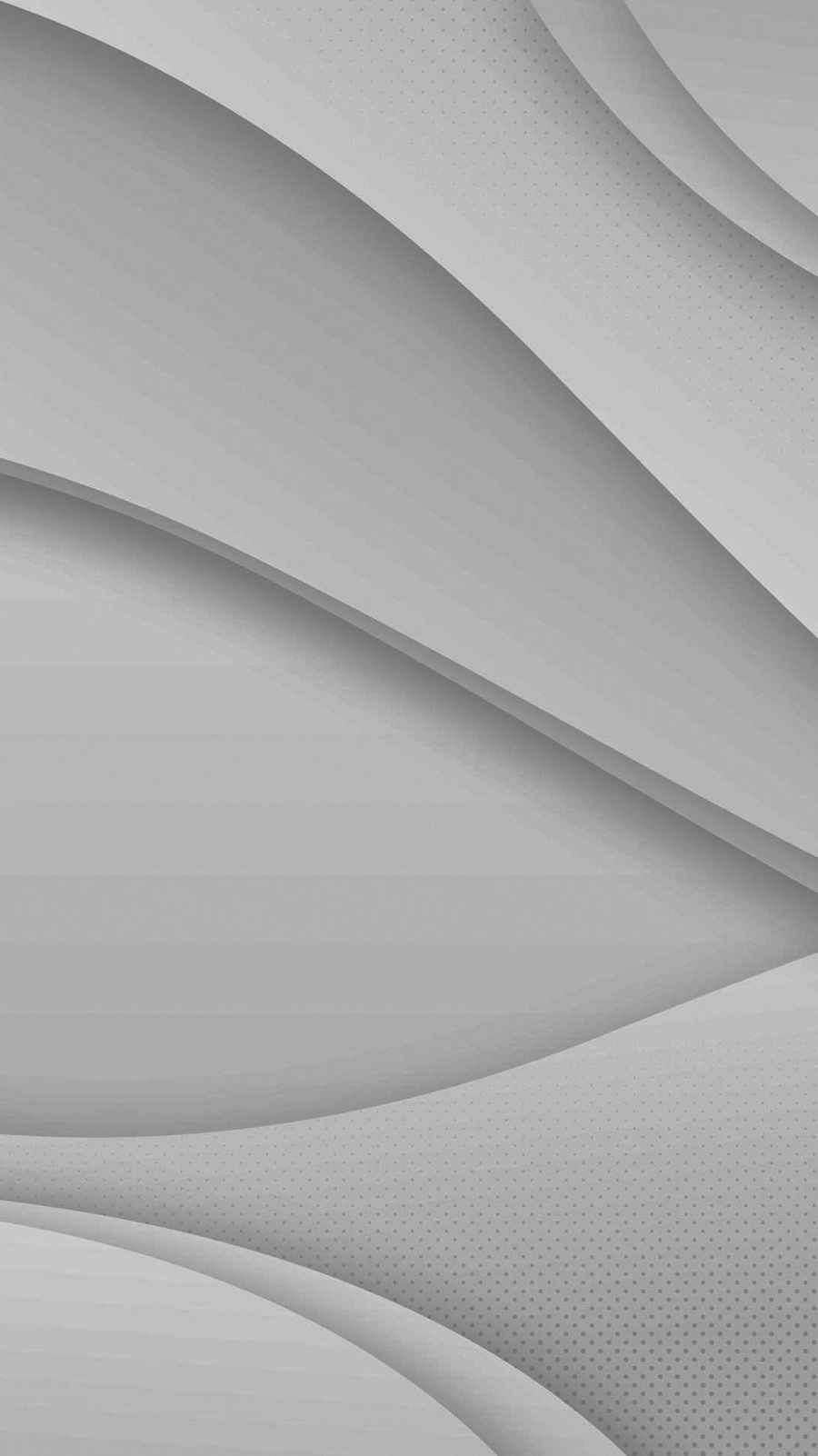 4. Informe sobre el uso del euskera en la fundación
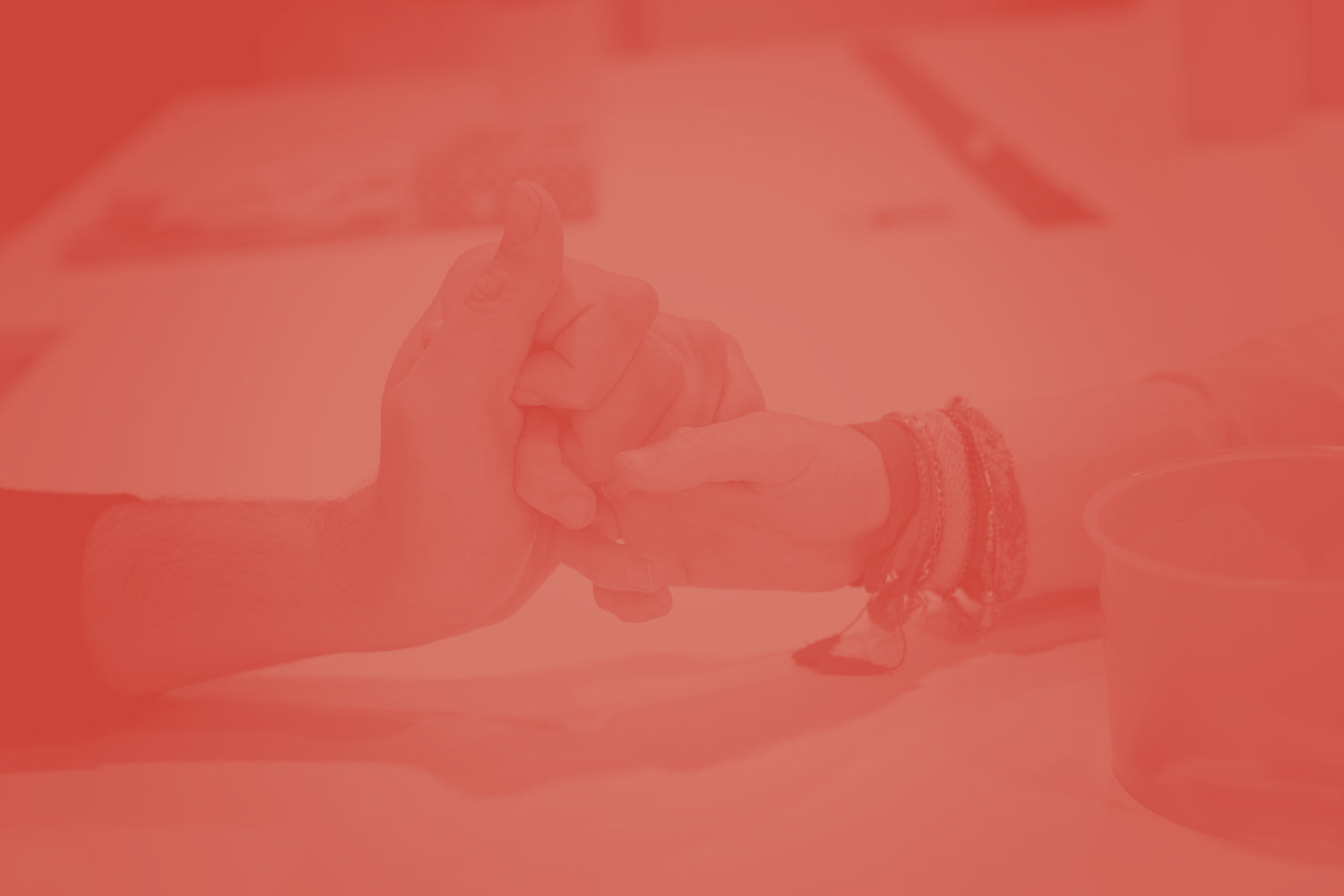 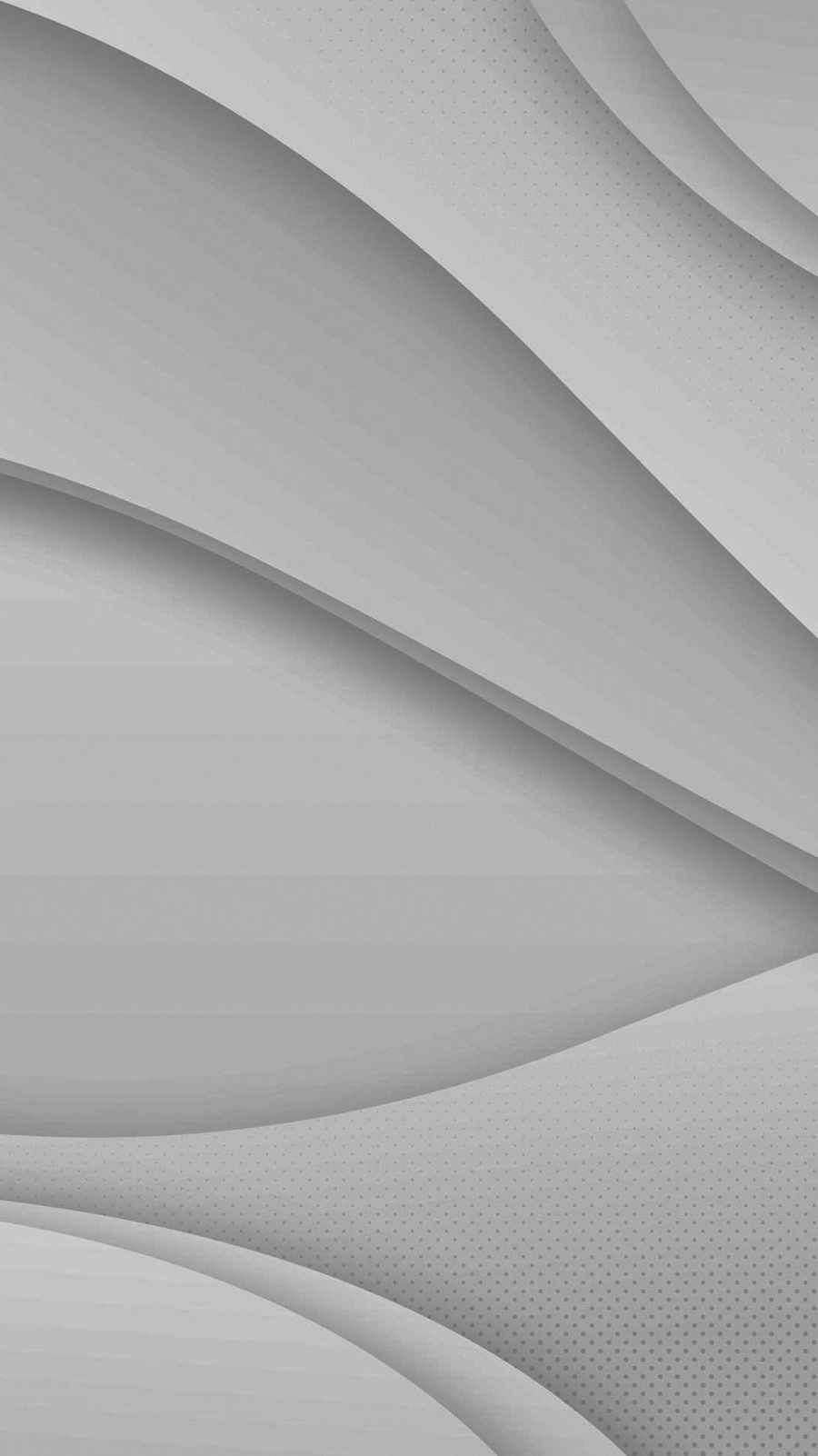 4. Informe sobre el uso del euskera en la fundación
PRINCIPIOS: Transversalidad y normalidad como lengua oficial que es en nuestra comunidad

Plan de comunicación: integrado en los procesos 

Valoración positiva en los procesos de contratación

WEB bilingüe

Plan de formación se ofrece la posibilidad de estudio financiando su coste

Imagen corporativa contemplado

Imagen exterior: señalética, memoria, intervenciones, atención al público, folletos

Colonias: folletos, atención,  programas programados como externos contratados


DATOS:
 Curso 22-23:  57 actividades con 443 participantes
 Se programan un 10% de actividad en euskera y se ejecuta el 8%
 Los jueves grupo de conversación en euskera
 Campus Neptuno: 16 centros con una participación de 808 chicos y chicas, con 52 profesionales (17 fueron en castellano y 8 en inglés
 10 proyectos apoyados en el programa innova desarrollados en euskera, de un total de 65
 Colaboración con Artea Oinez desde 2014, salvo 2020: 9 años con una compra media de 4.000 euros
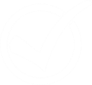 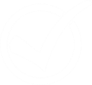 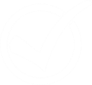 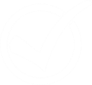 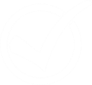 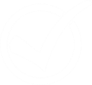 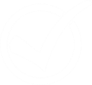 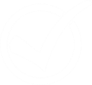 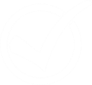 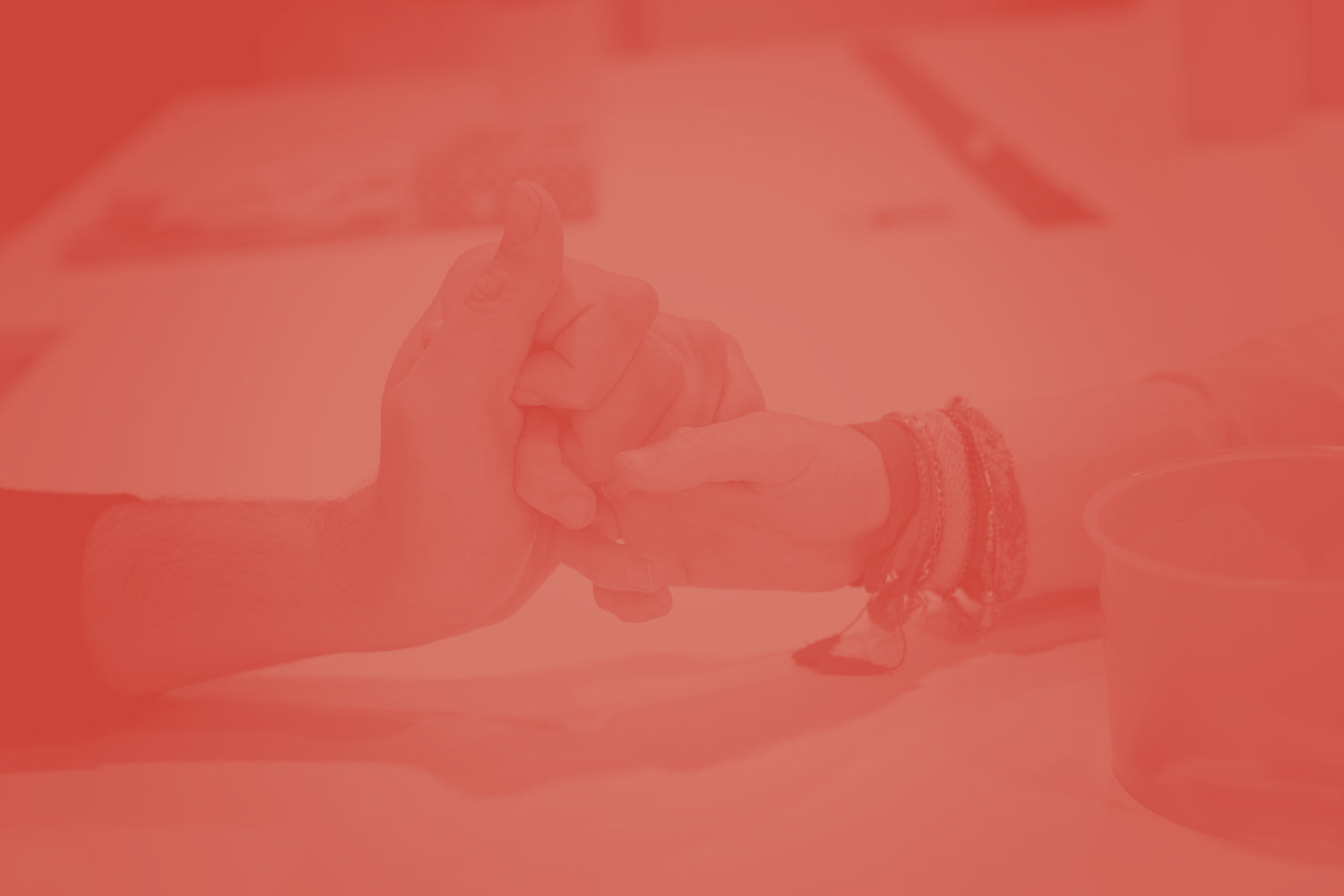 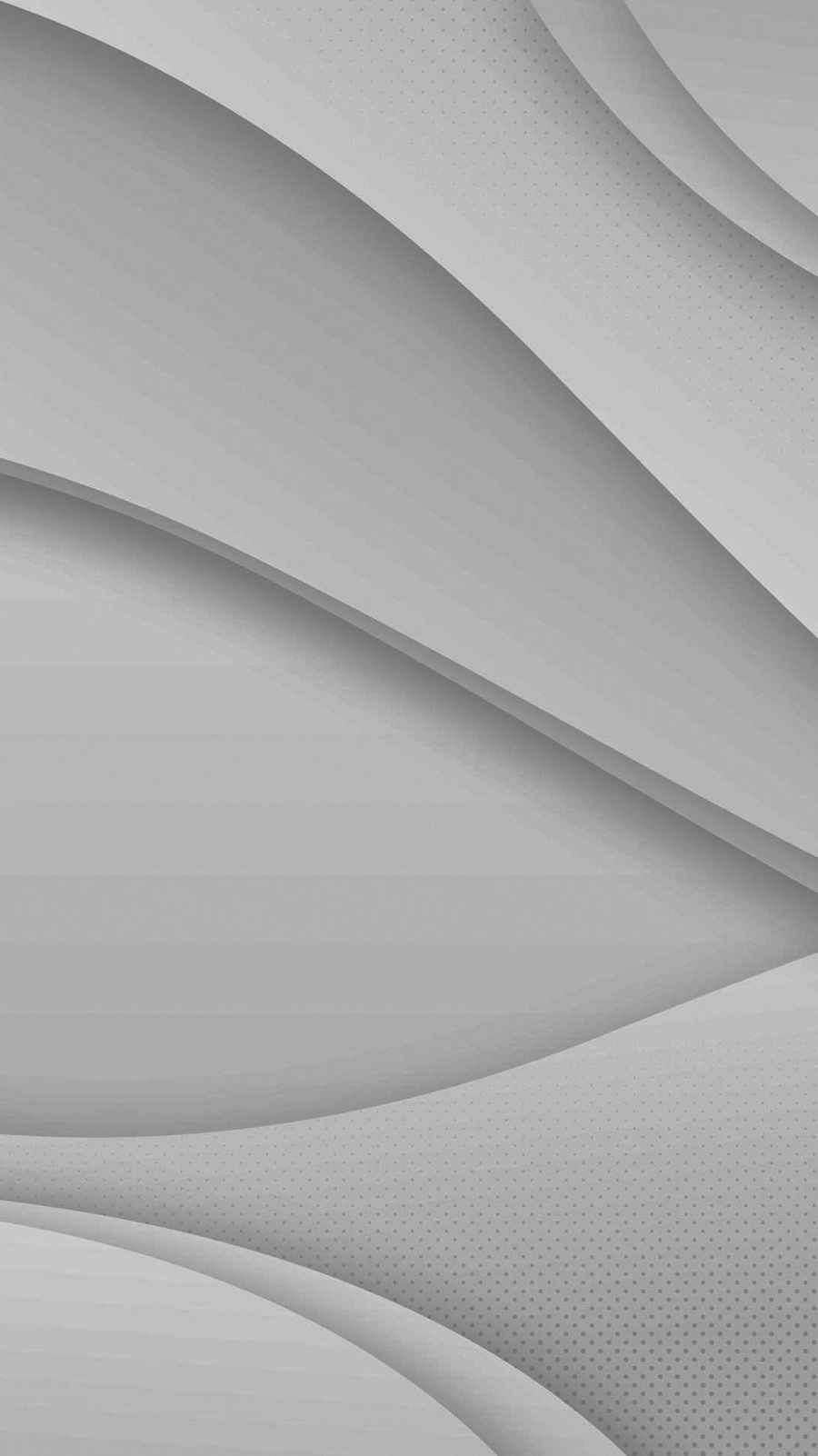 5. Reflexión sobre la postura de la fundación ante situaciones de vulnerabilidad
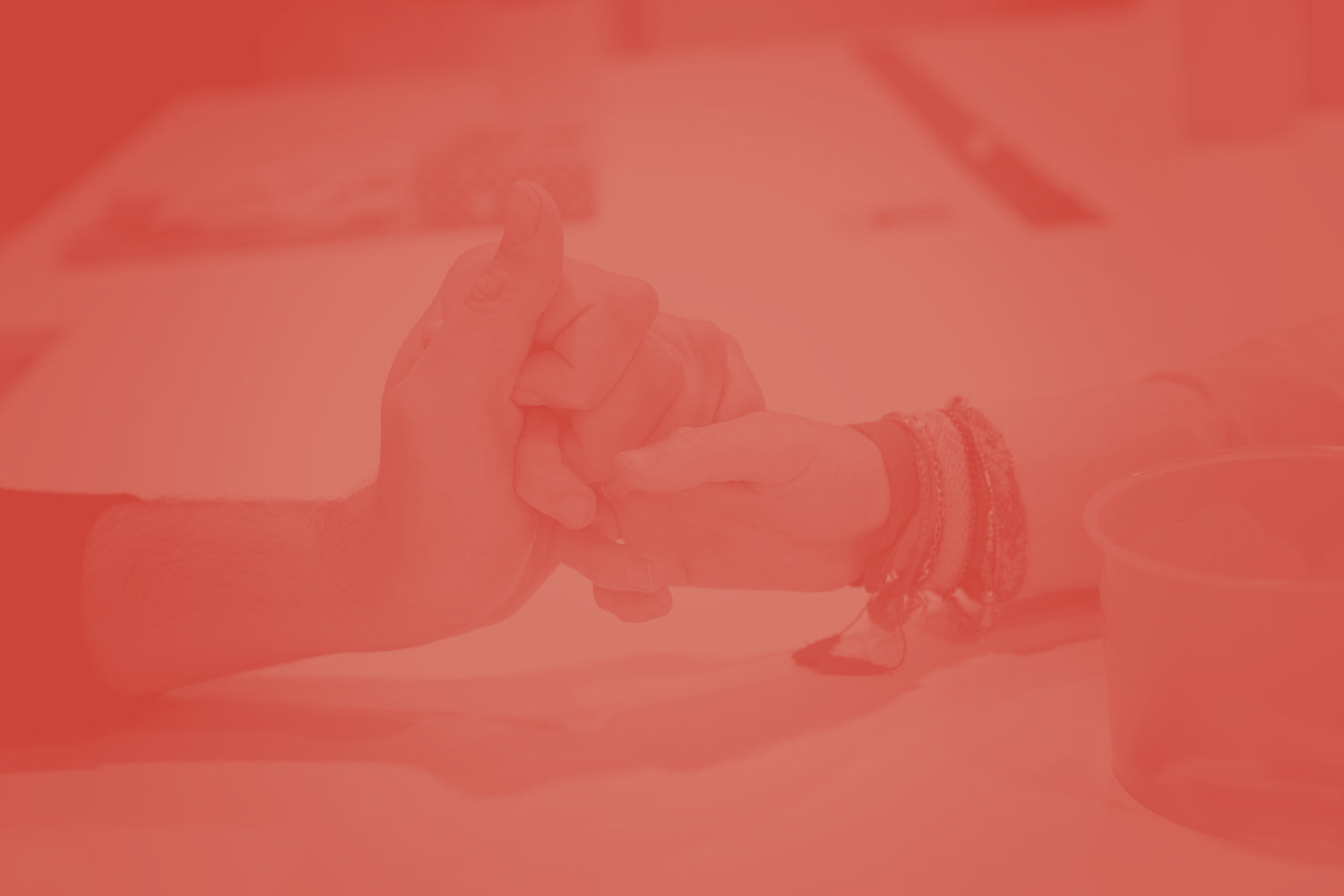 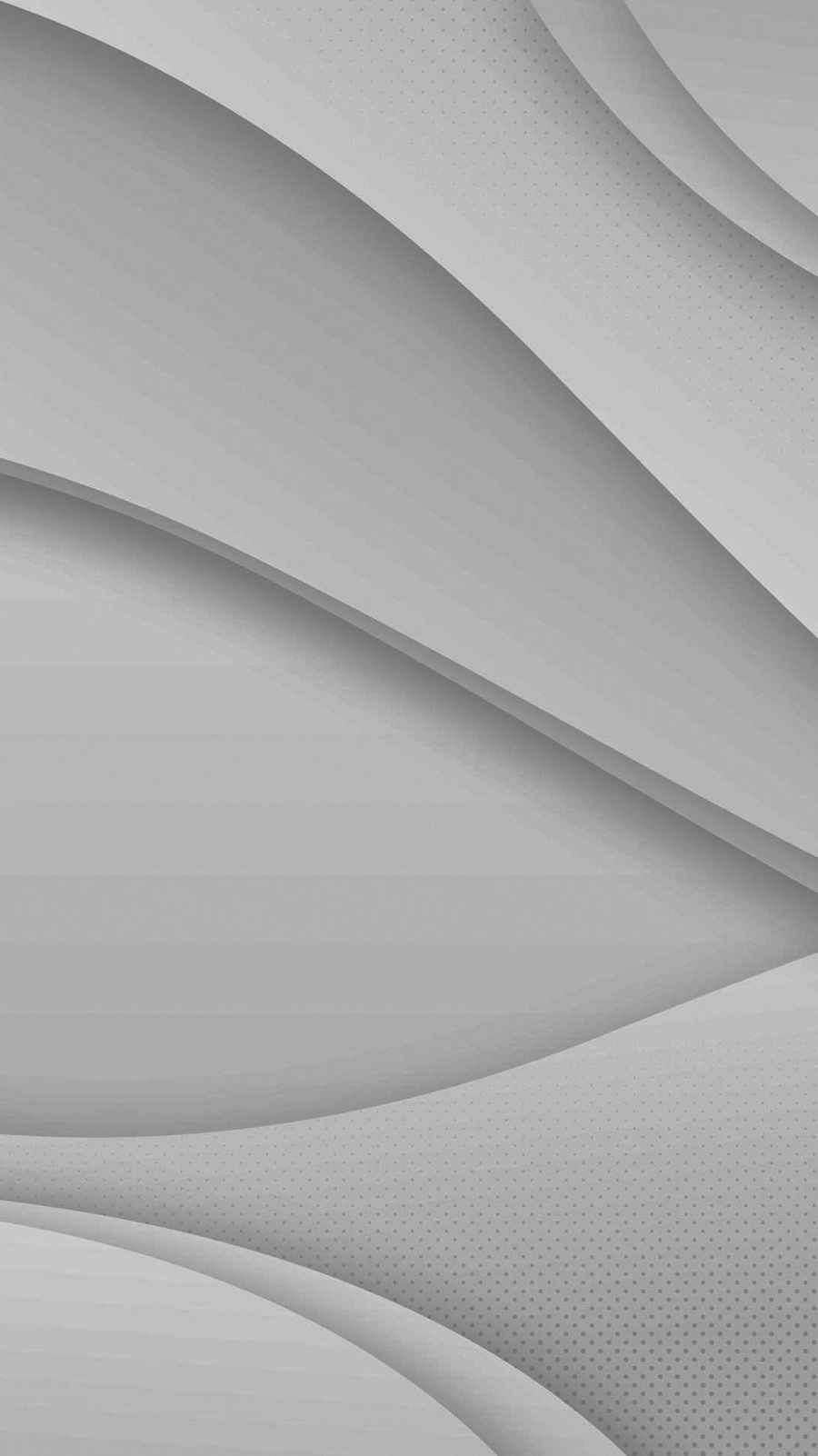 6. Ruegos y Preguntas